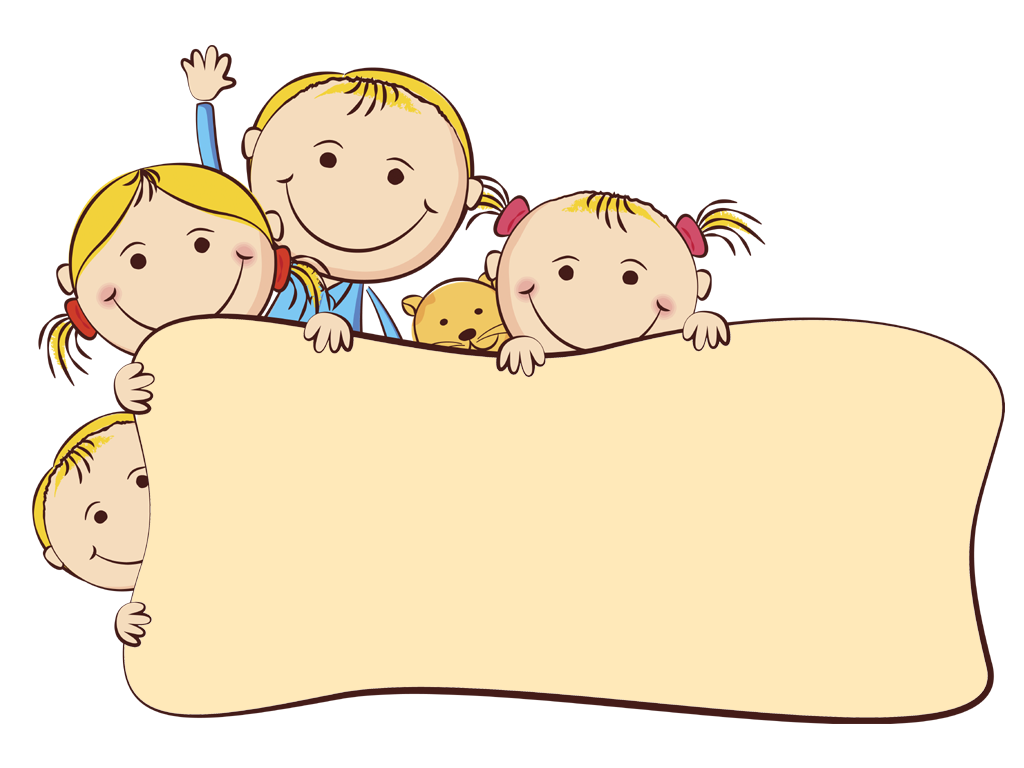 Муниципальное бюджетное дошкольное образовательное учреждение детский сад «Теремок»
ТРИЗ в развитии творческой активности дошкольников
Из опыта работы 
воспитателя высшей 
квалификационной категории
Окулко Ольги Георгиевны
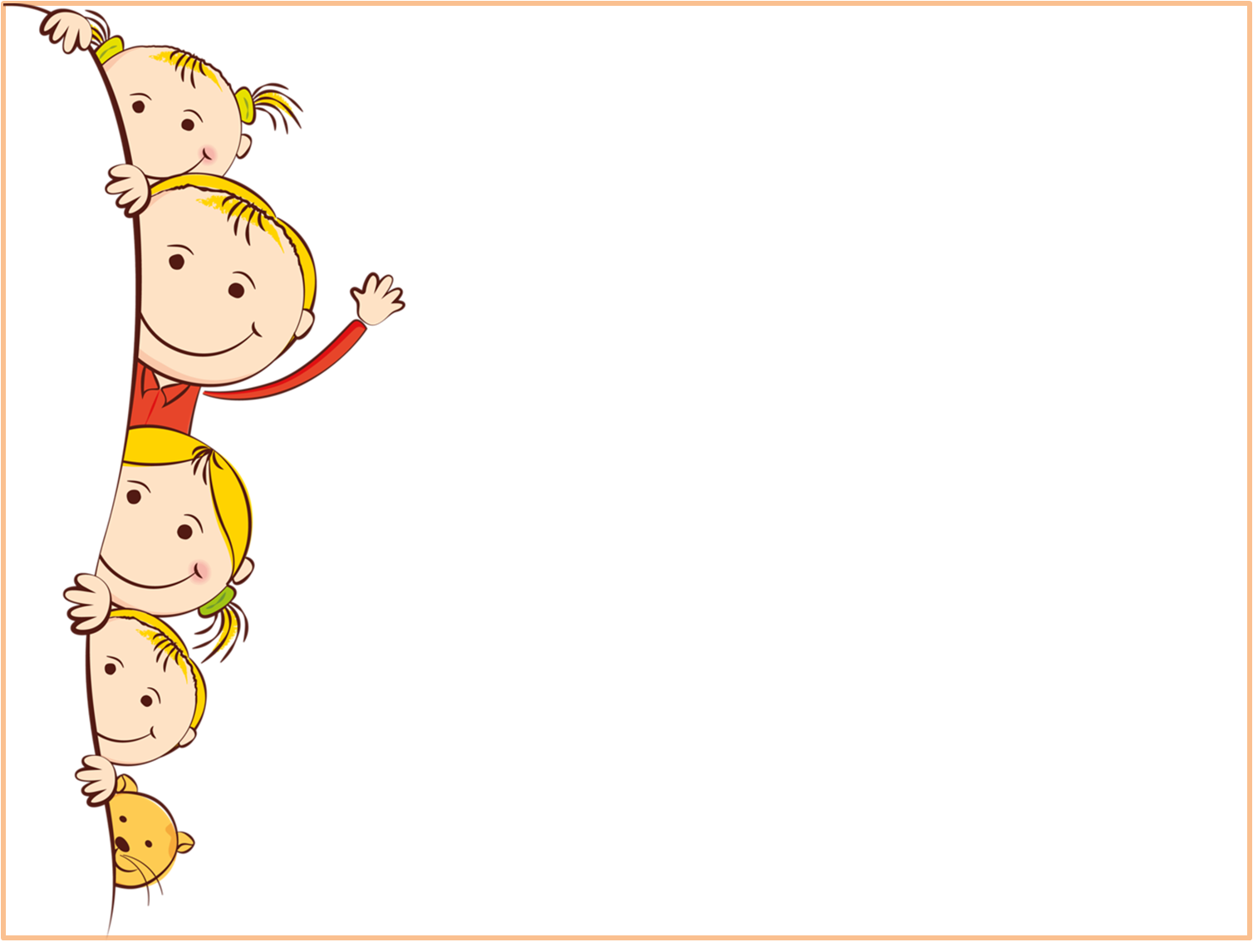 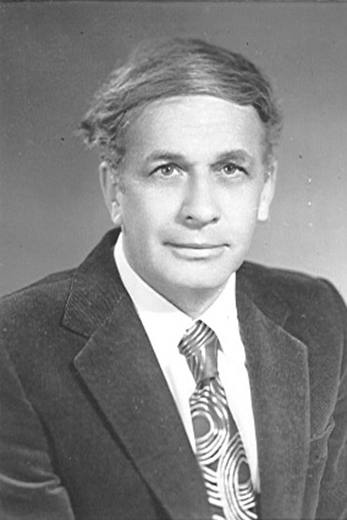 ТРИЗ  - ЭТО  ТЕОРИЯ РЕШЕНИЯ ИЗОБРЕТАТЕЛЬСКИХ ЗАДАЧ
 Ее автором является  известный ученый,  изобретатель, писатель – фантаст 
ГЕНРИХ САУЛОВИЧ АЛЬТШУЛЛЕР
Использование элементов ТРИЗ 
помогает:
научить детей анализировать всё происходящее вокруг;
видеть явления системы не только в структуре, но и во временной динамике;
дать в руки воспитателям инструмент по конкретному практическому воспитанию у детей качеств творческой личности, способной понимать единство и противоречие окружающего мира, решать свои маленькие проблемы
ТРИЗ - ПОЛНЫЙ ОТКАЗ ОТ СТЕРЕОТИПОВ, ИНСТРУМЕНТ ДЛЯ РЕАЛИЗАЦИИ ТВОРЧЕСКОЙ ЛИЧНОСТИ
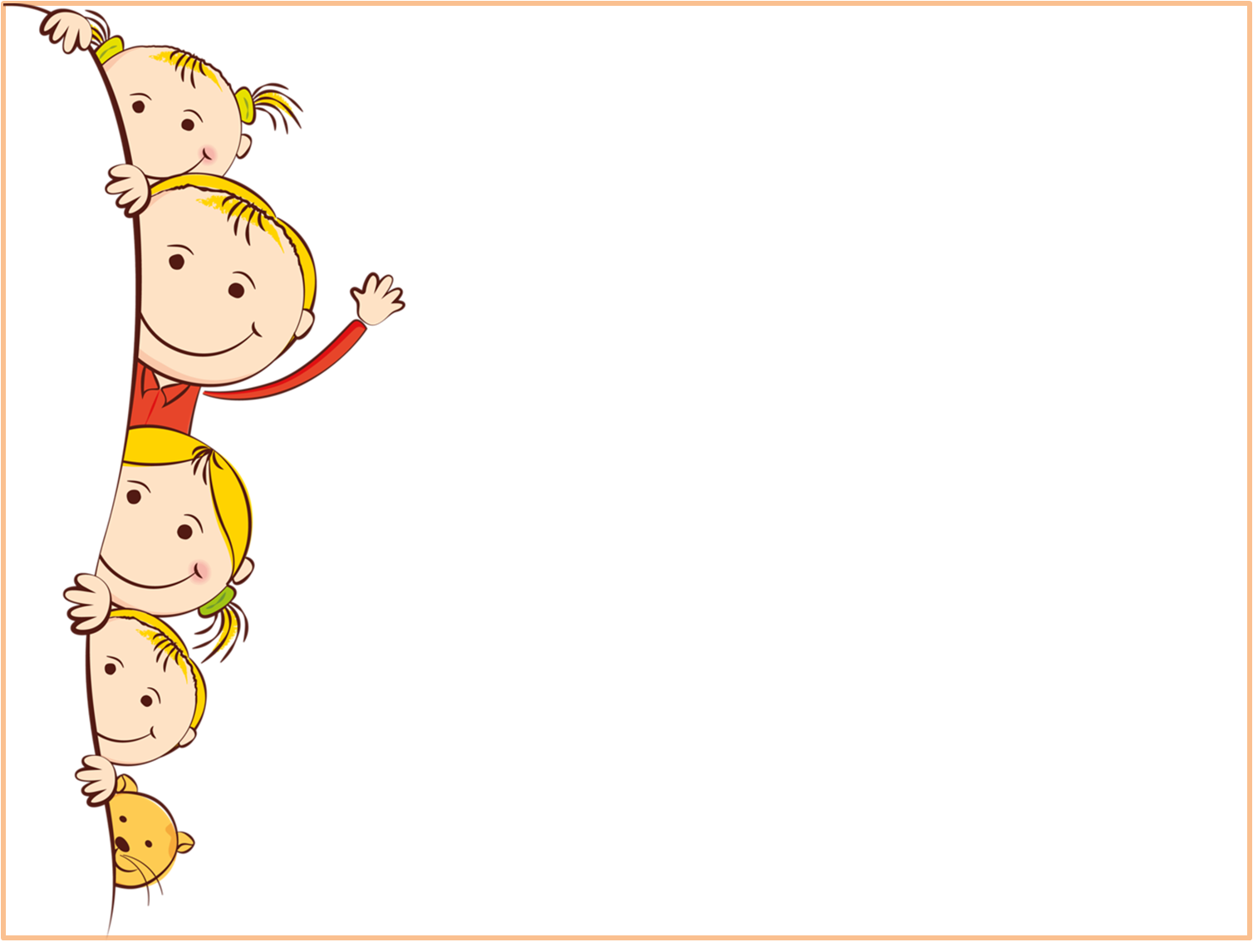 КРЕДО ТРИЗОВЦЕВ: каждый ребёнок изначально талантлив и даже гениален, но его надо научить ориентироваться в современном мире, чтобы при минимуме затрат достигать максимального эффекта.
Цель: изучить влияние ТРИЗ на развитие творческого воображения детей в процессе занятий изобразительной деятельности
Задачи: 
изучить особенности творческого воображения детей;
определить возможности пути использования элементов ТРИЗ в изо-деятельности; 
внедрить методы и приемы ТРИЗ в работу по изо-деятельности
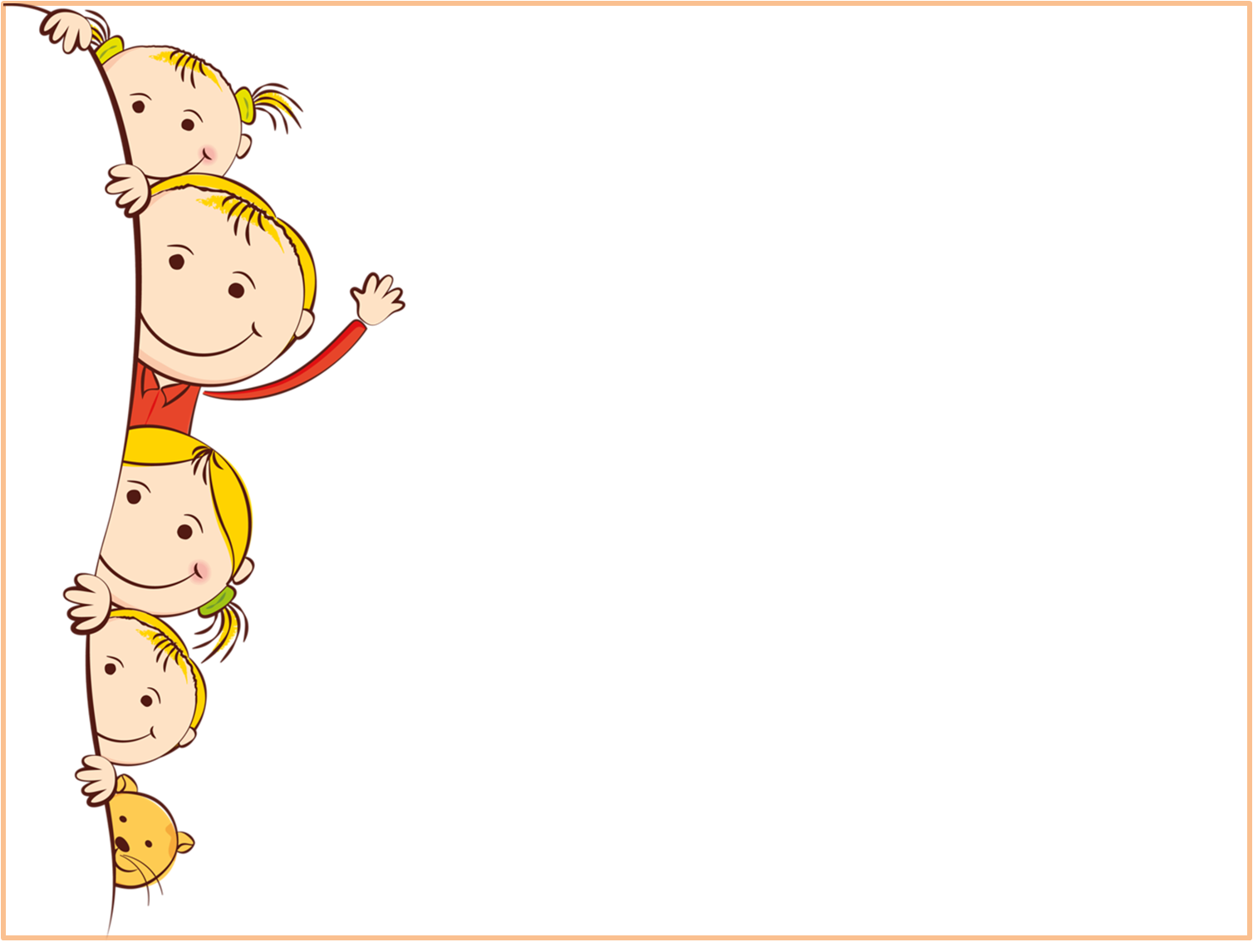 Цель введения методов и приёмов ТРИЗ в изобразительную деятельность детей: 
 воспитать творческую, эстетически развитую личность, способную к самовыражению через различные формы изо-деятельности
Цель опыта работы: изучить влияние ТРИЗ на развитие творческого воображения детей в процессе занятий изобразительной деятельности
Основные задачи: 
• Воспитать качества творческой личности;
• Формировать навыки творческой работы, включающей следующие компоненты: 
развитие воображения; 
оригинальности мышления; 
способности ребенка приспосабливаться к неожиданным изменениям ситуации, умения рассуждать и делать выводы; 
находчивости, внимательности и сообразительности
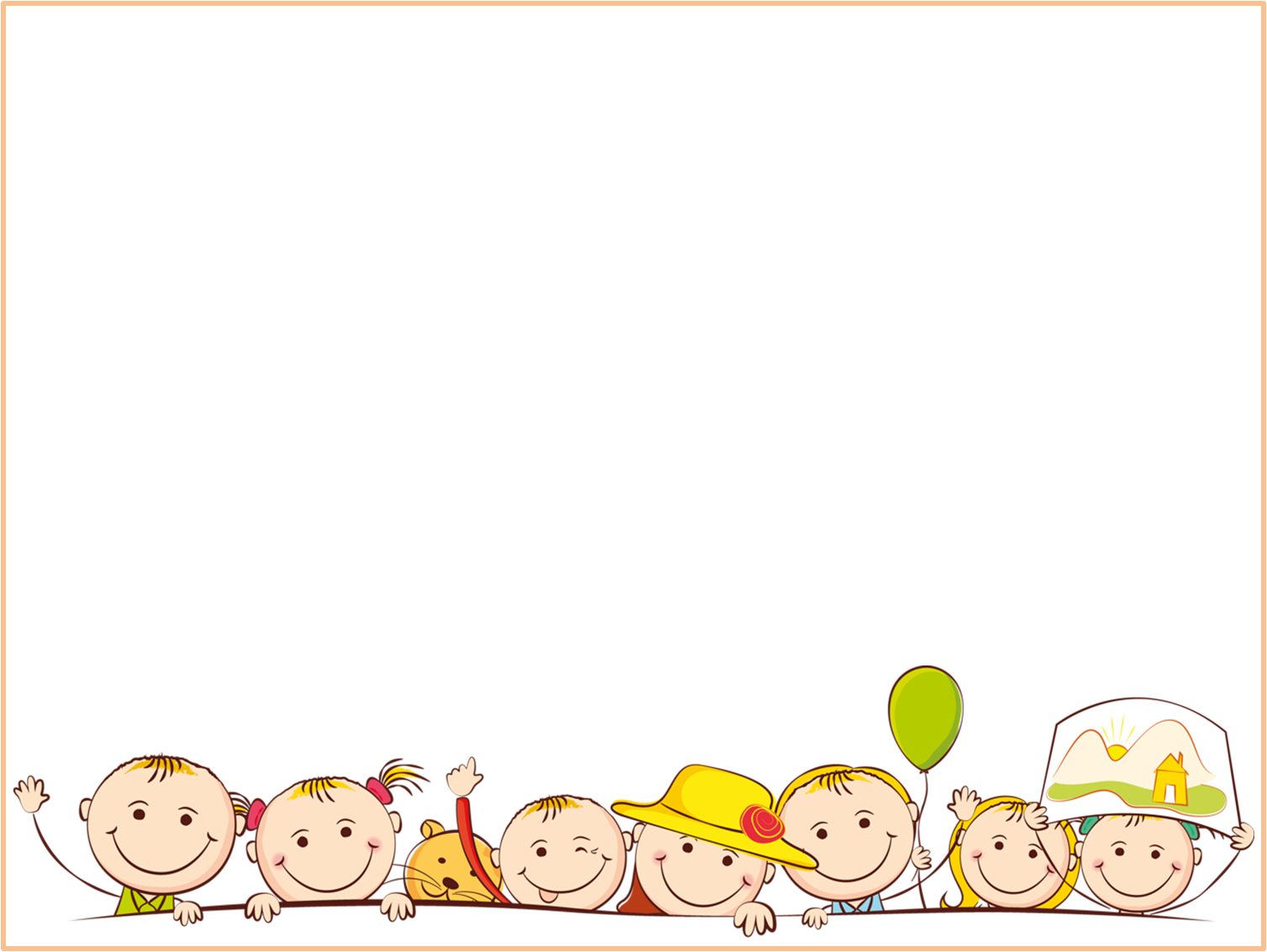 Эффективные средства для решения задач по развитию творчества детей дошкольного возраста:
соблюдение планомерности, постепенности в занятиях, систематичности;
создание необходимых условий для применения знаний, умений, навыков, полученных на занятиях, в повседневной жизни;
предоставление возможности детям свободно и активно действовать на занятии и вне занятий;
взрослому нужно самому, "прочувствовать" этот инструмент и быть творческой личностью.

            Основные приемы, используемые в работе:
ТПФ (типовые приёмы фантазирования);
 РТВ (развитие творческого воображения)
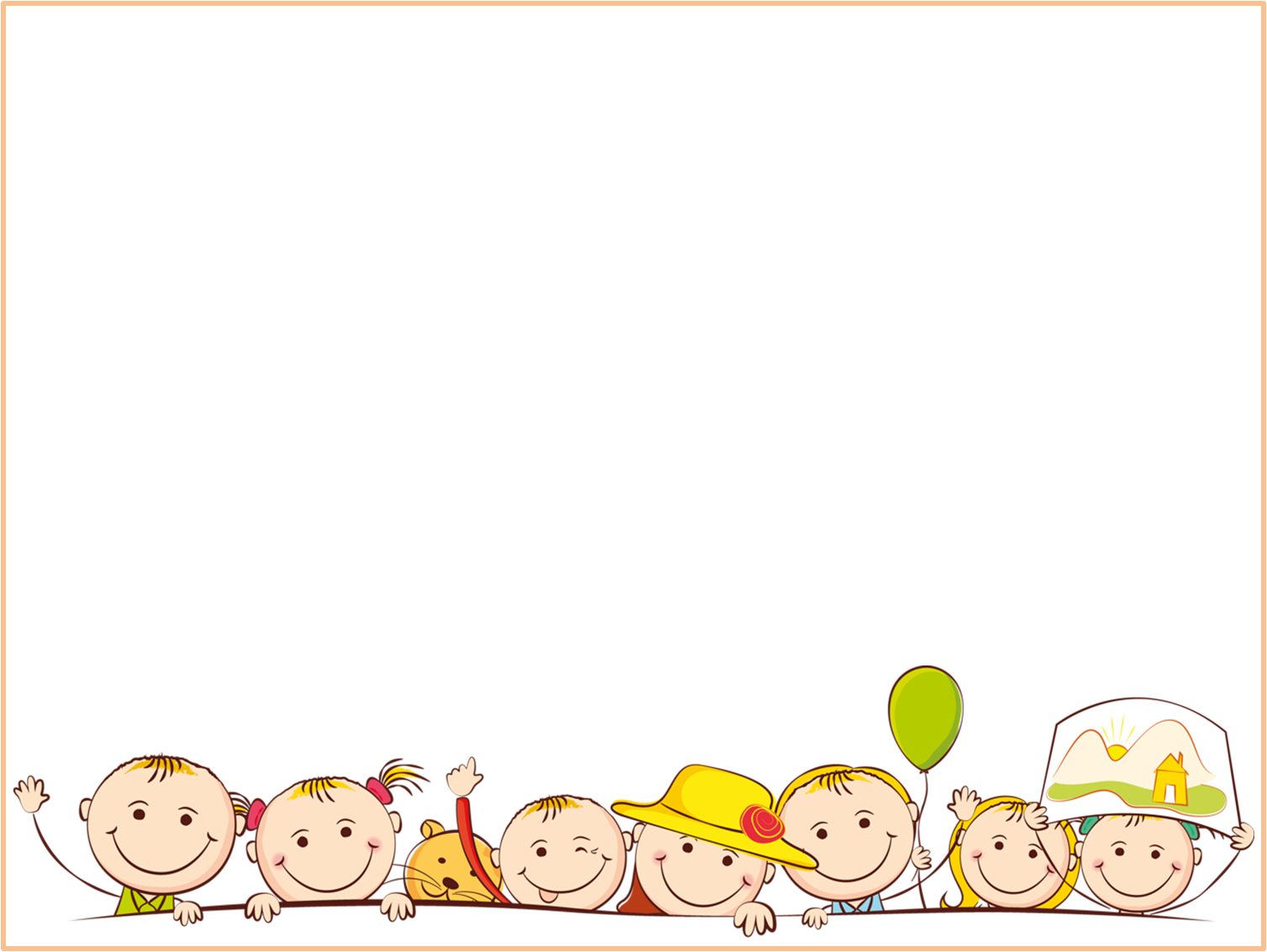 АНТРОПОМОРФИЗМ - 
очеловечивание (природных объектов, явлений)
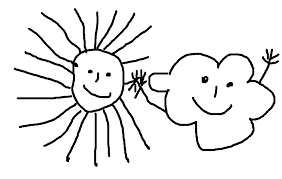 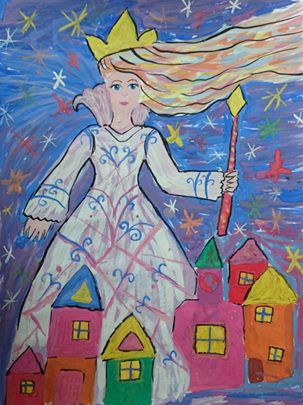 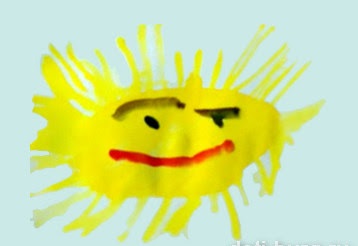 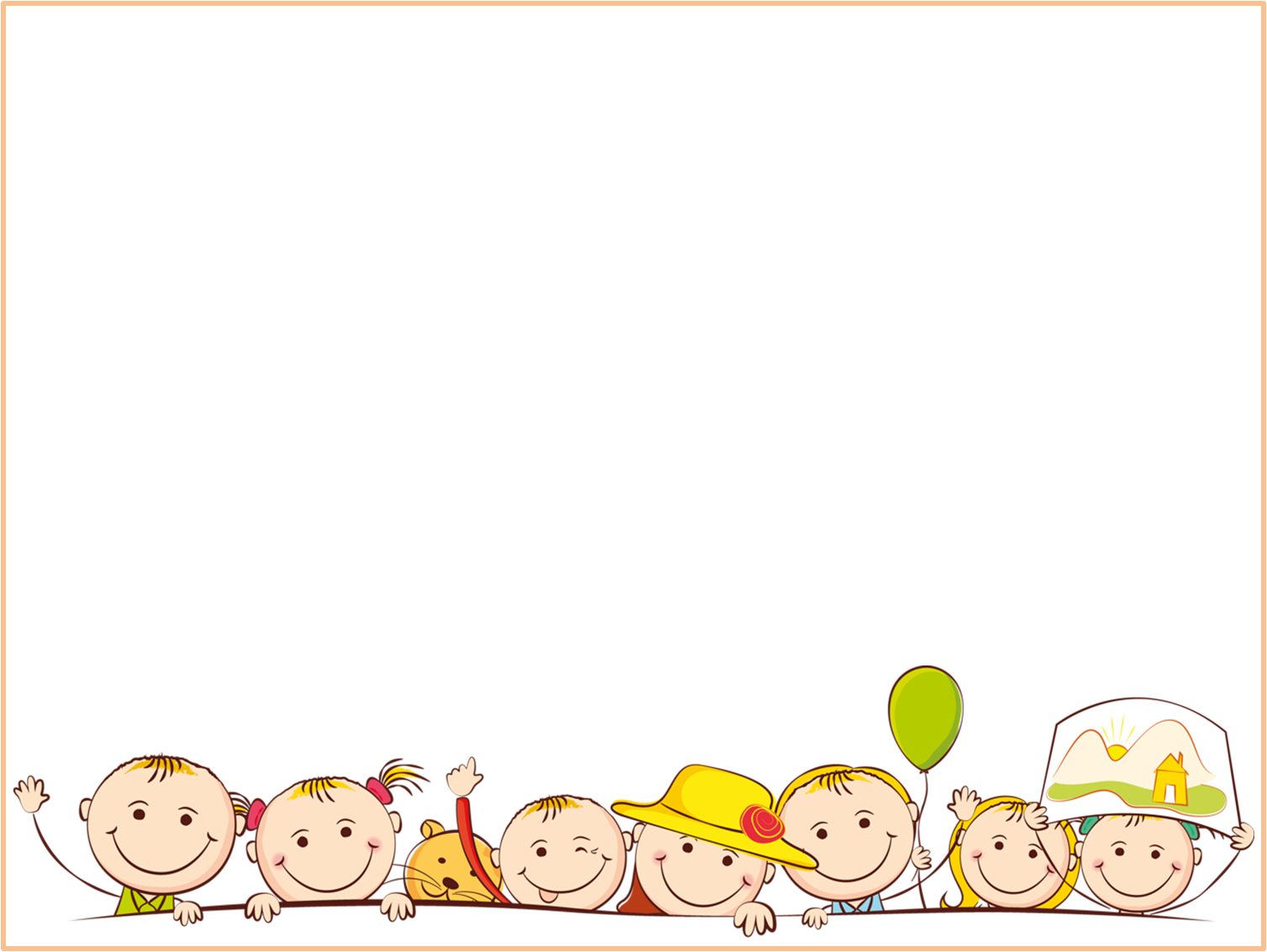 ОЖИВЛЕНИЕ ВРЕМЕН ГОДА
ВЕСНА
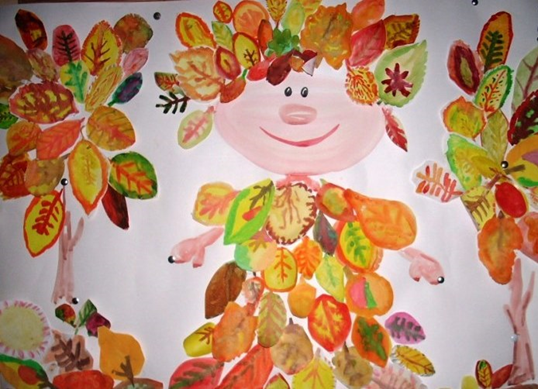 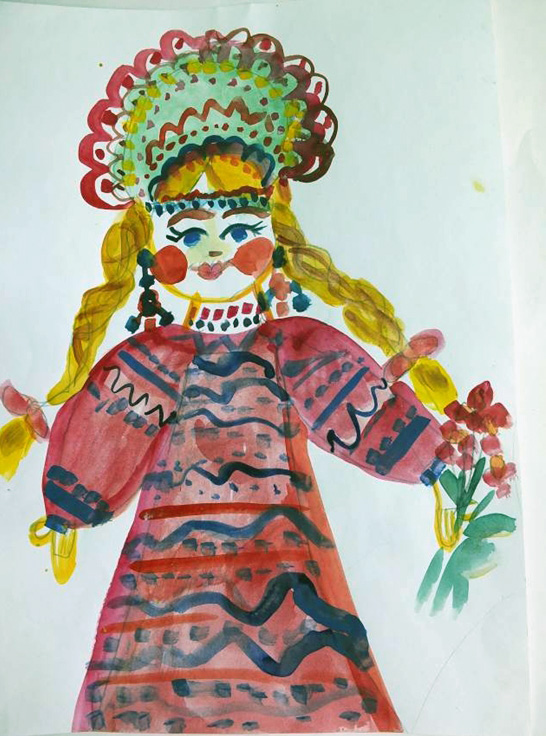 ОСЕНЬ
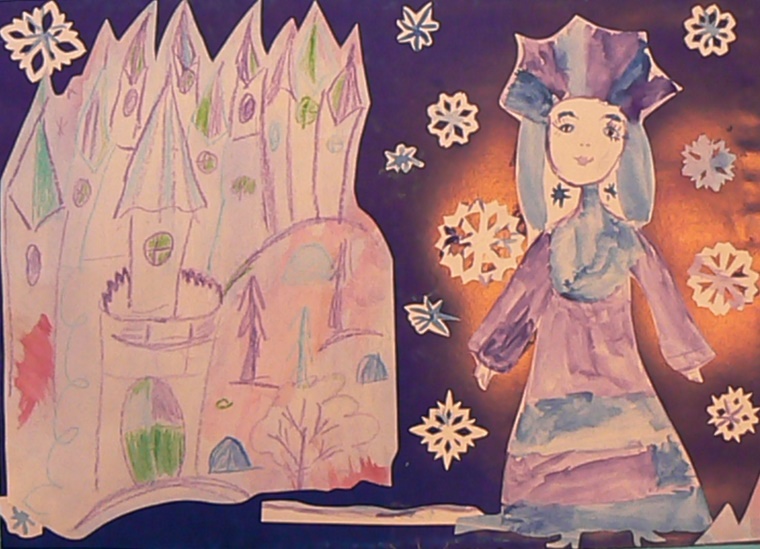 ЗИМА
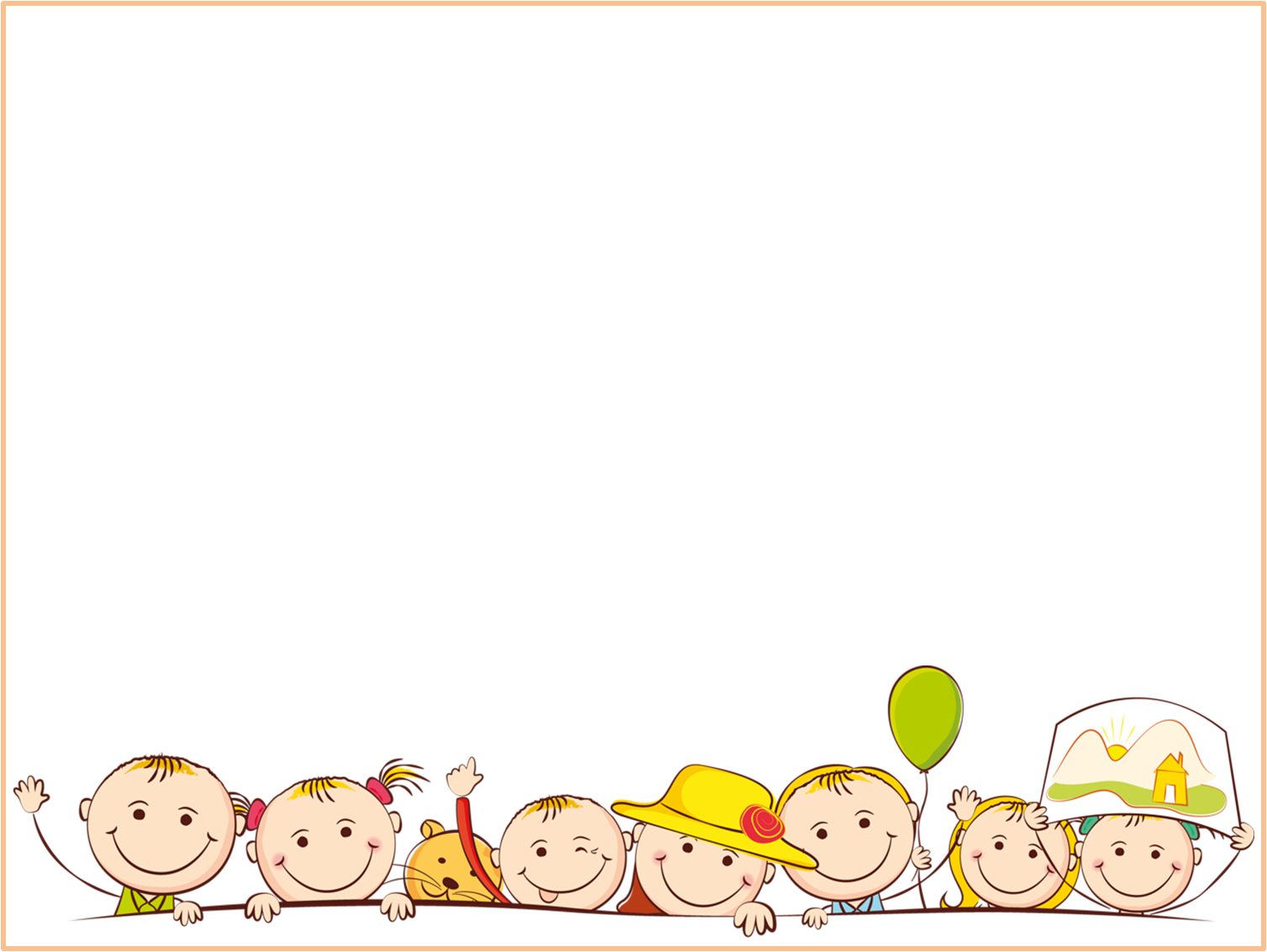 НА ЧТО ПОХОЖЕ: 
1. КЛЯКСОГРАФИЯ
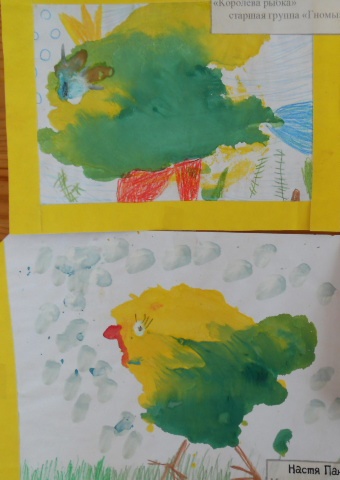 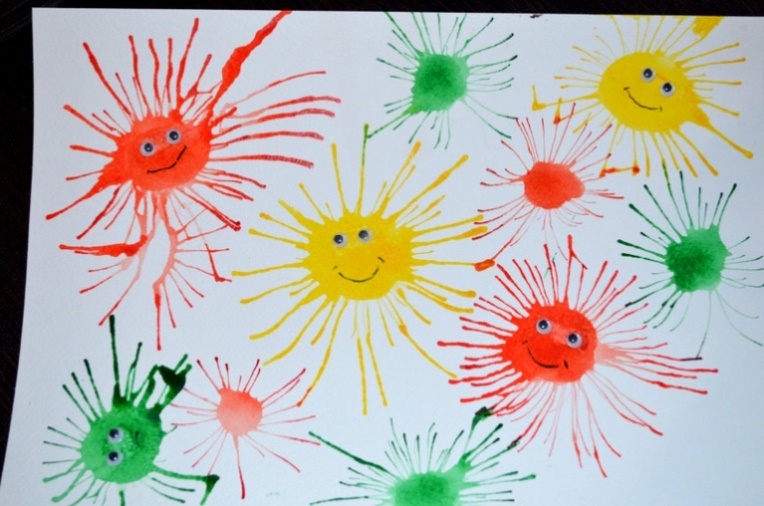 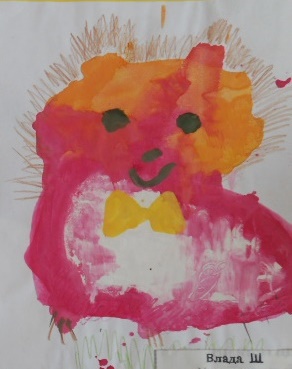 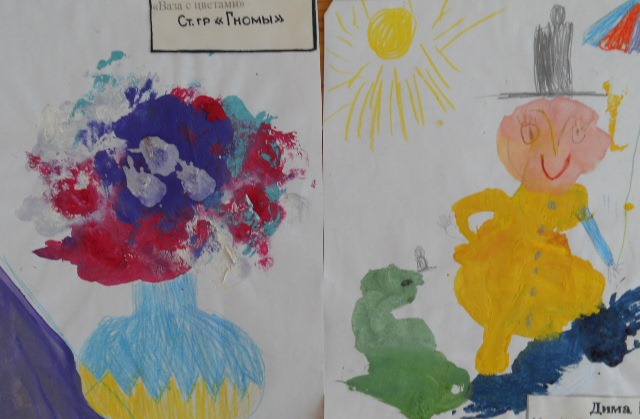 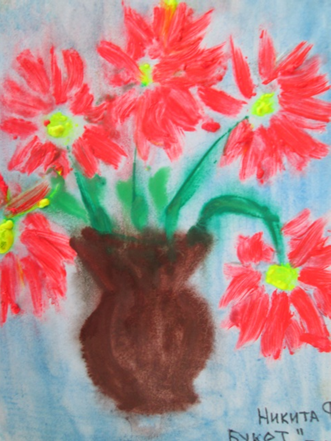 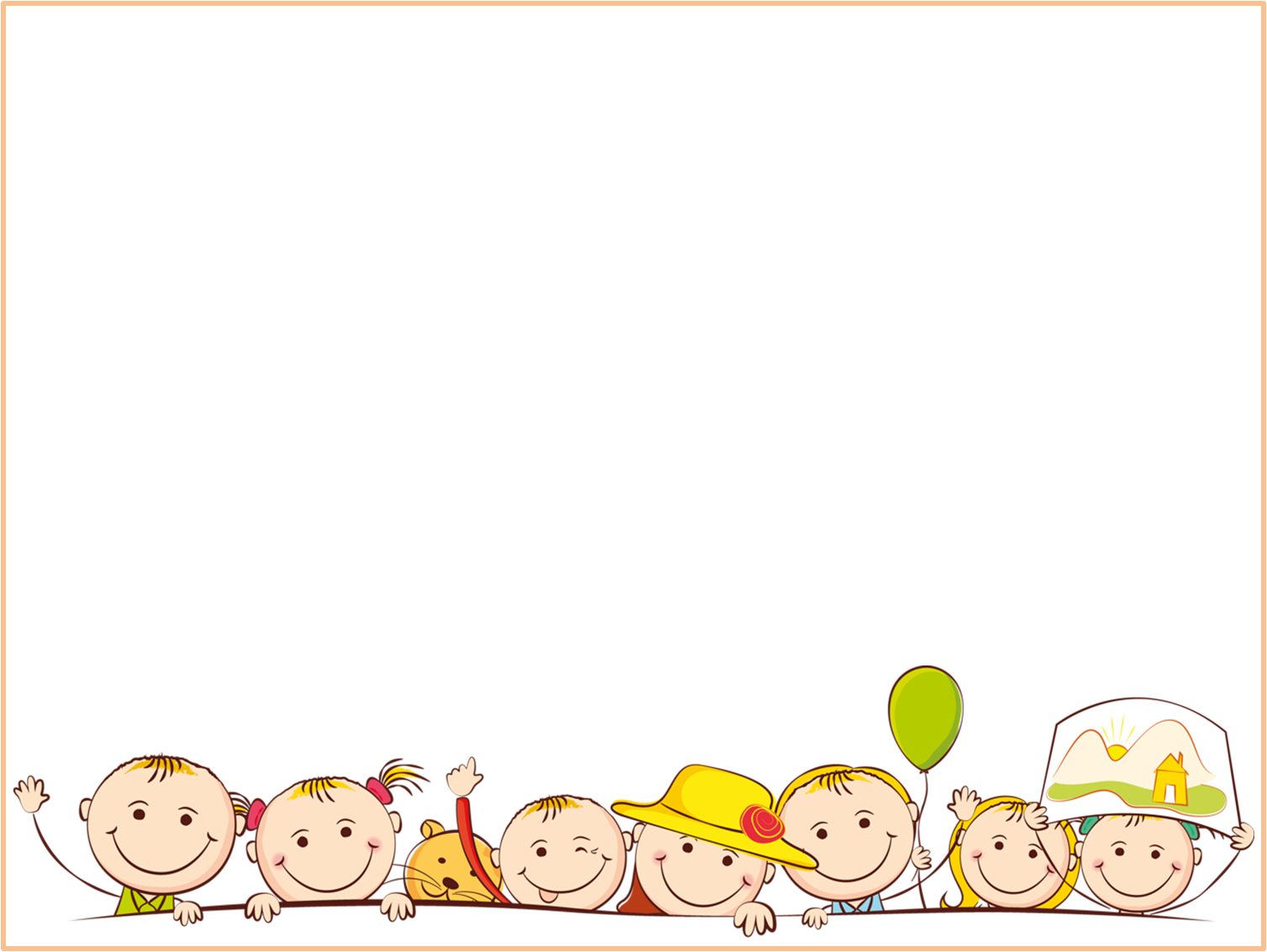 НА ЧТО ПОХОЖЕ: 
2. ГЕОМЕТРИЧЕСКИЕ ФИГУРЫ
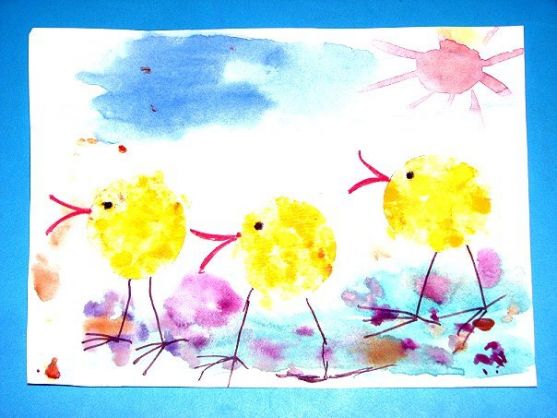 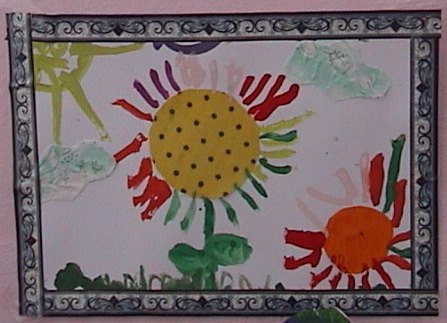 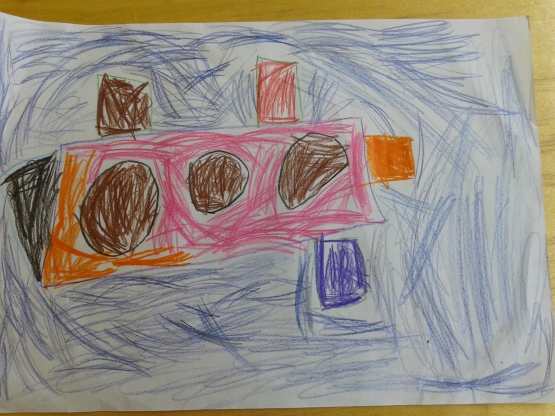 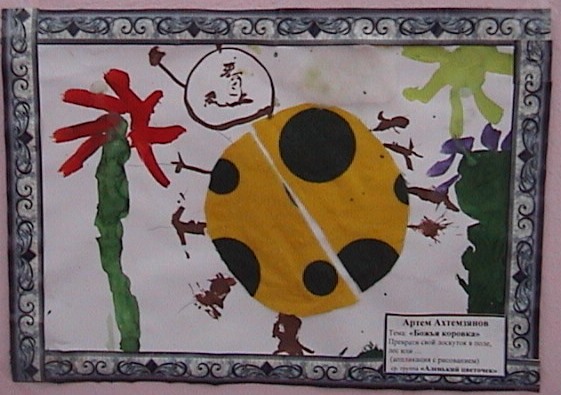 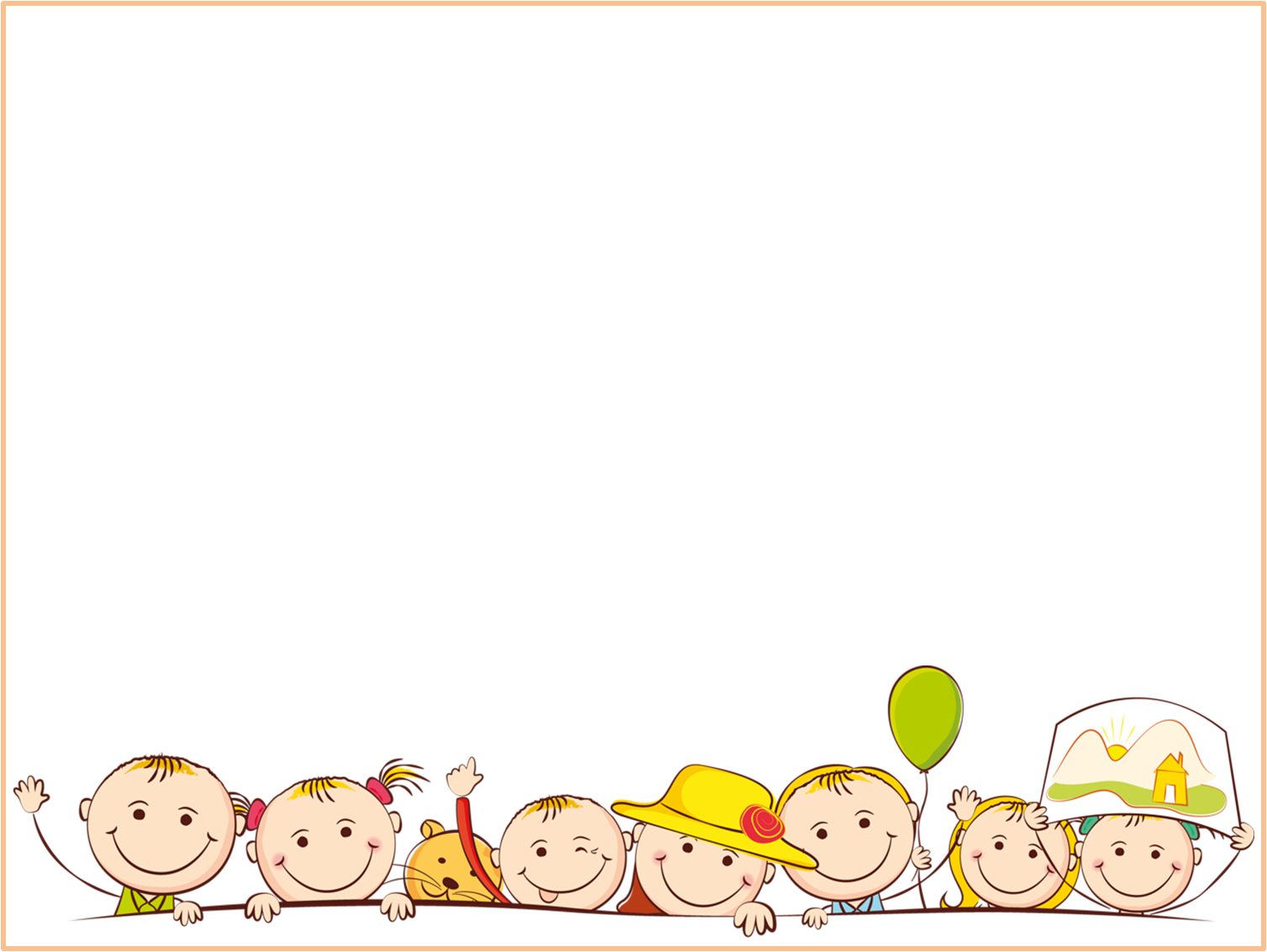 НА ЧТО ПОХОЖЕ: 
3. ВОЛШЕБНЫЕ ЛИНИИ
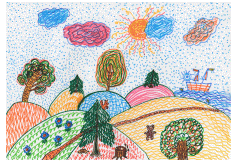 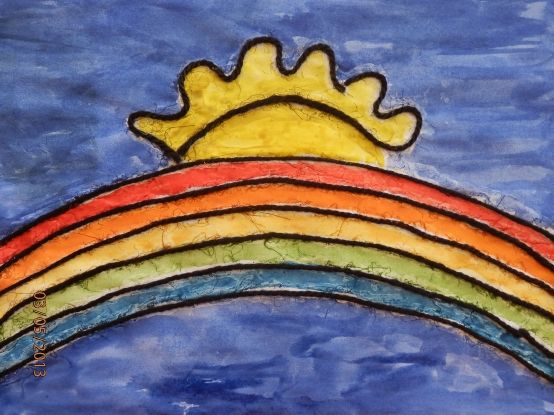 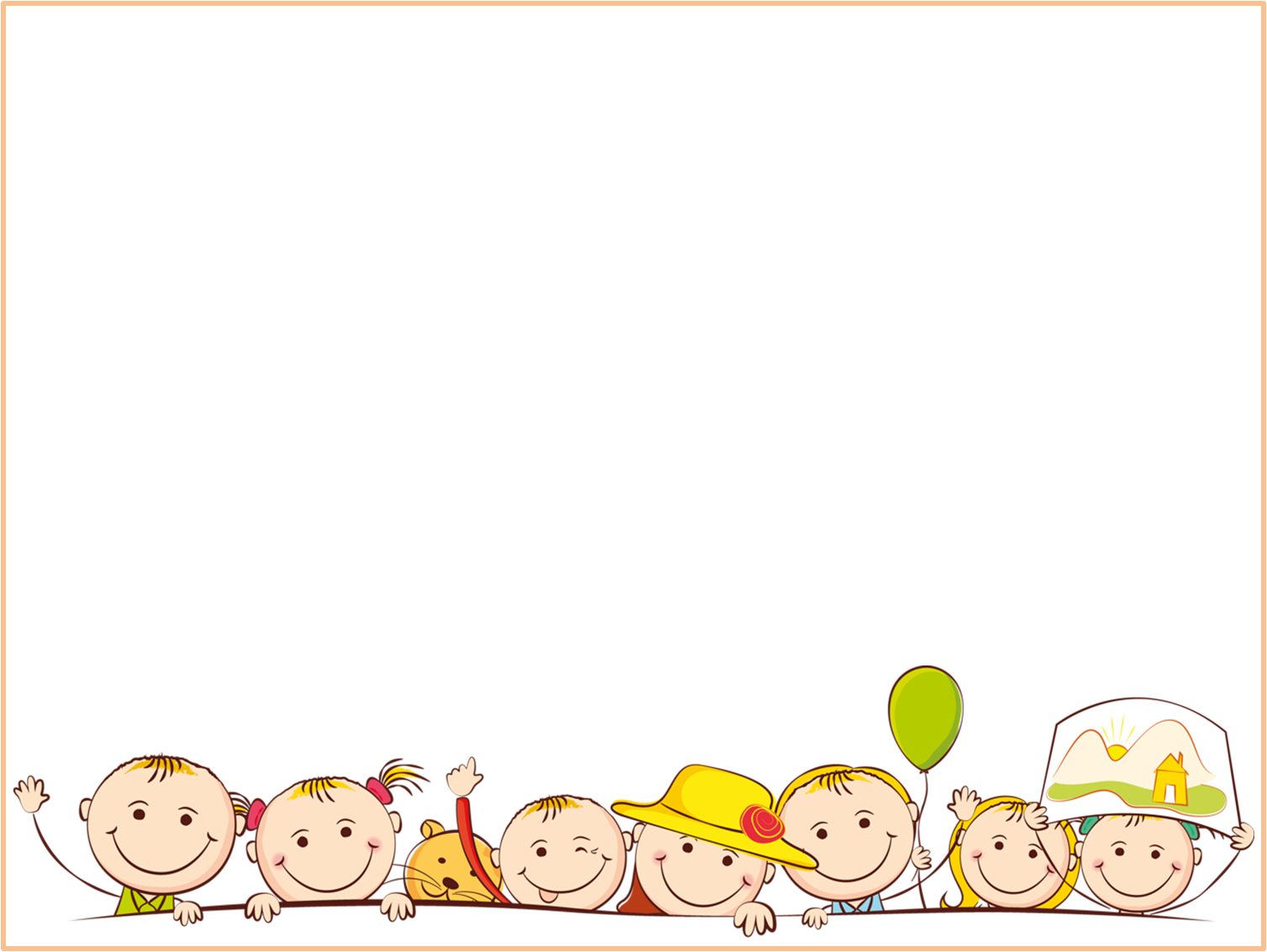 НА ЧТО ПОХОЖЕ: 
4. МОНОТИПИИ
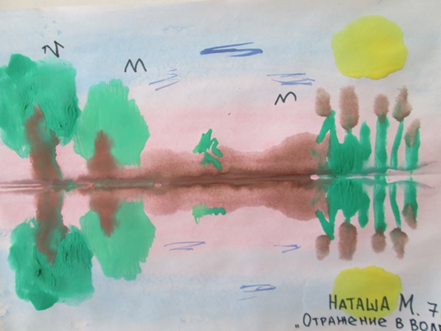 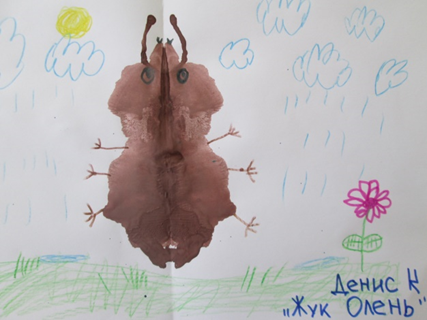 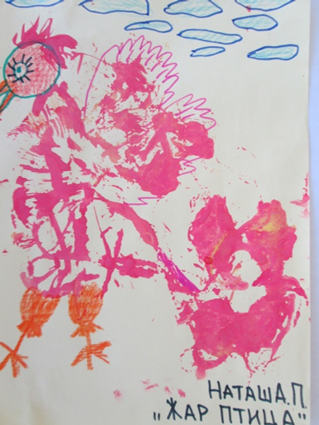 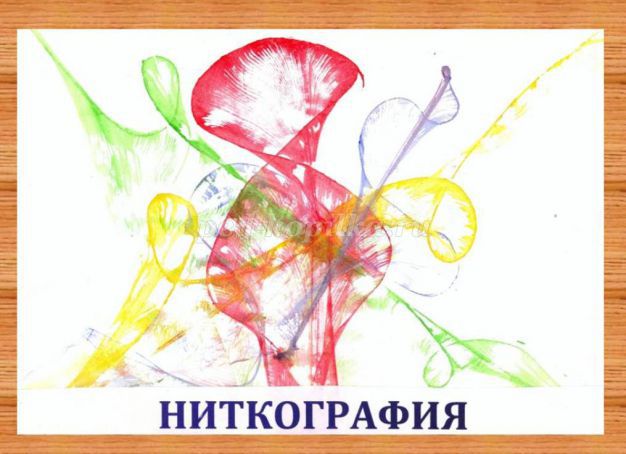 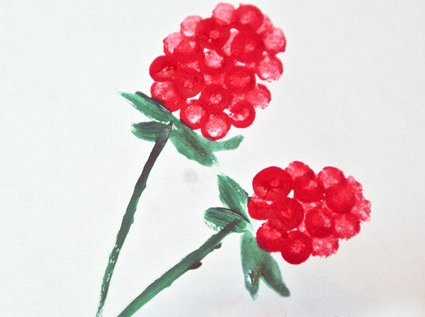 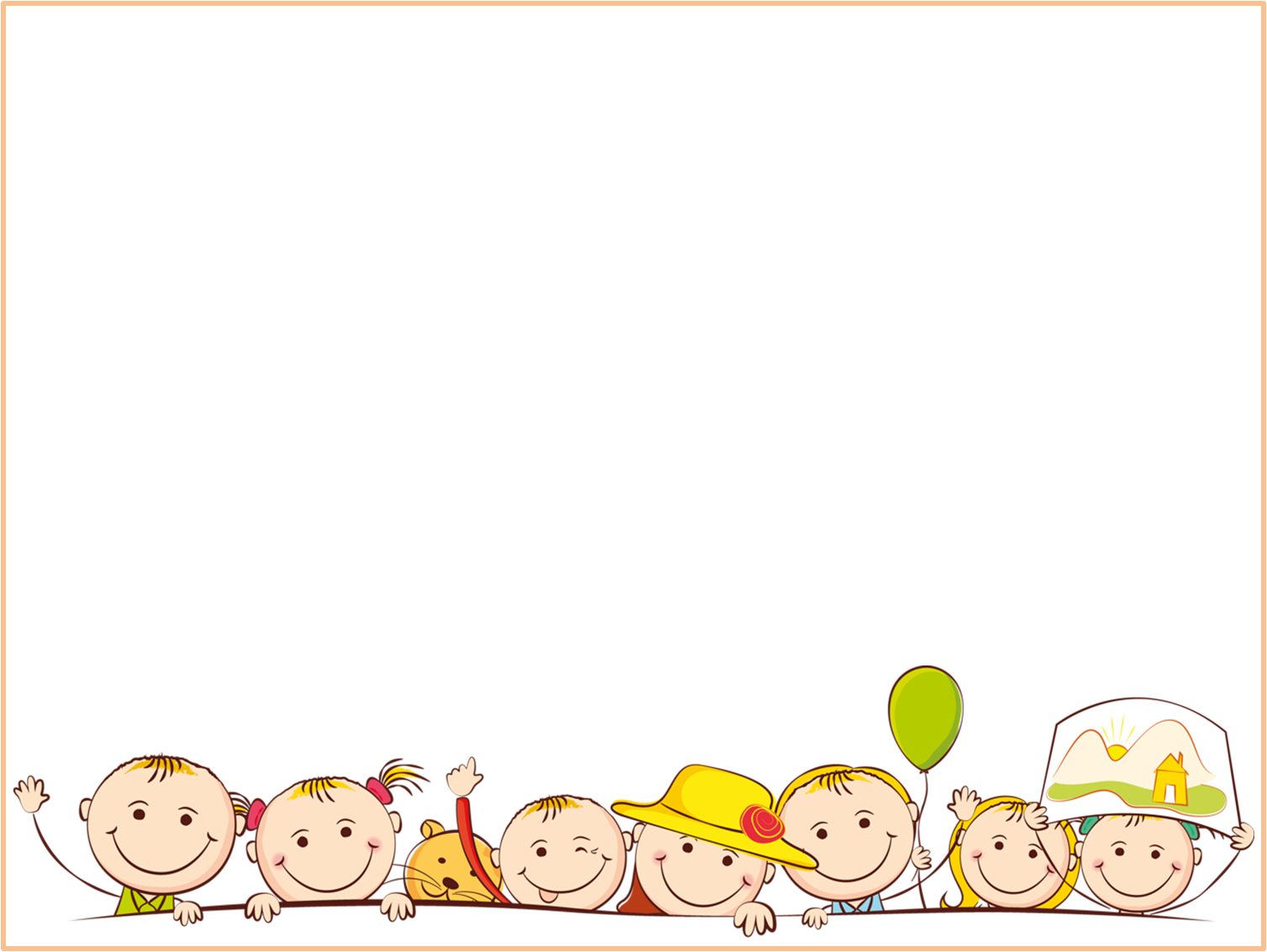 НА ЧТО ПОХОЖЕ: 
5. ОТПЕЧАТКИ
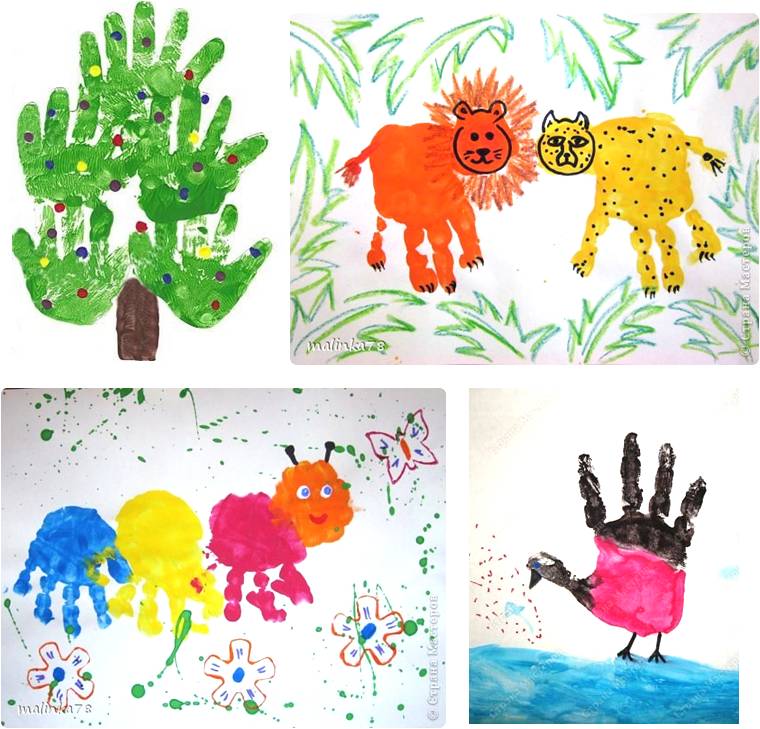 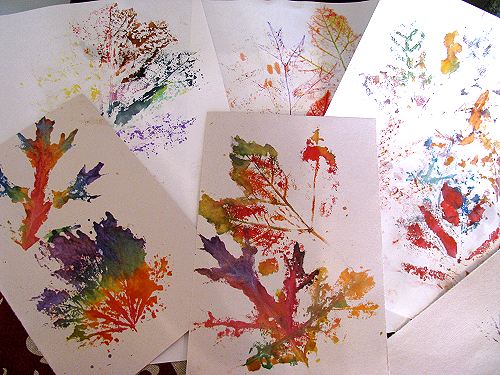 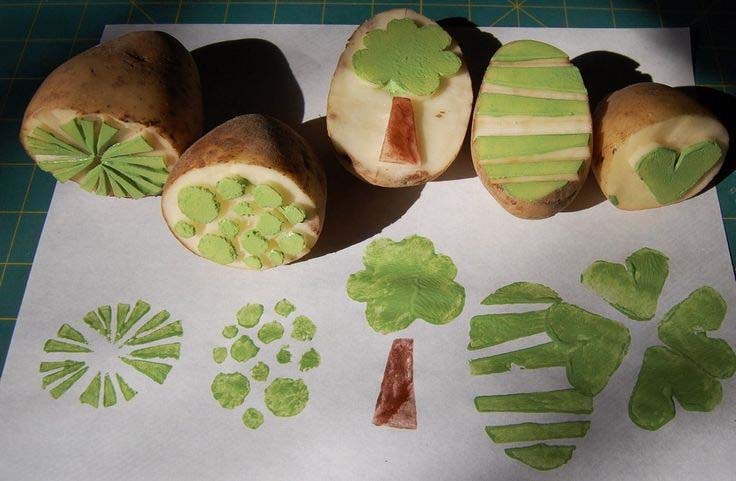 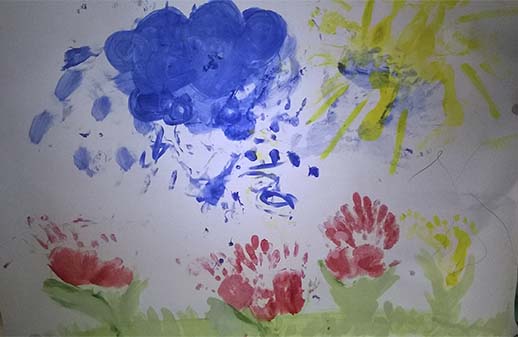 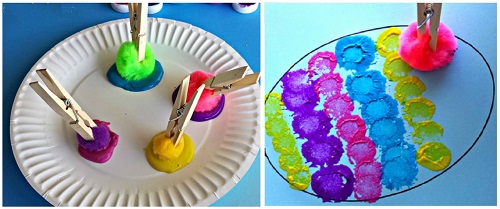 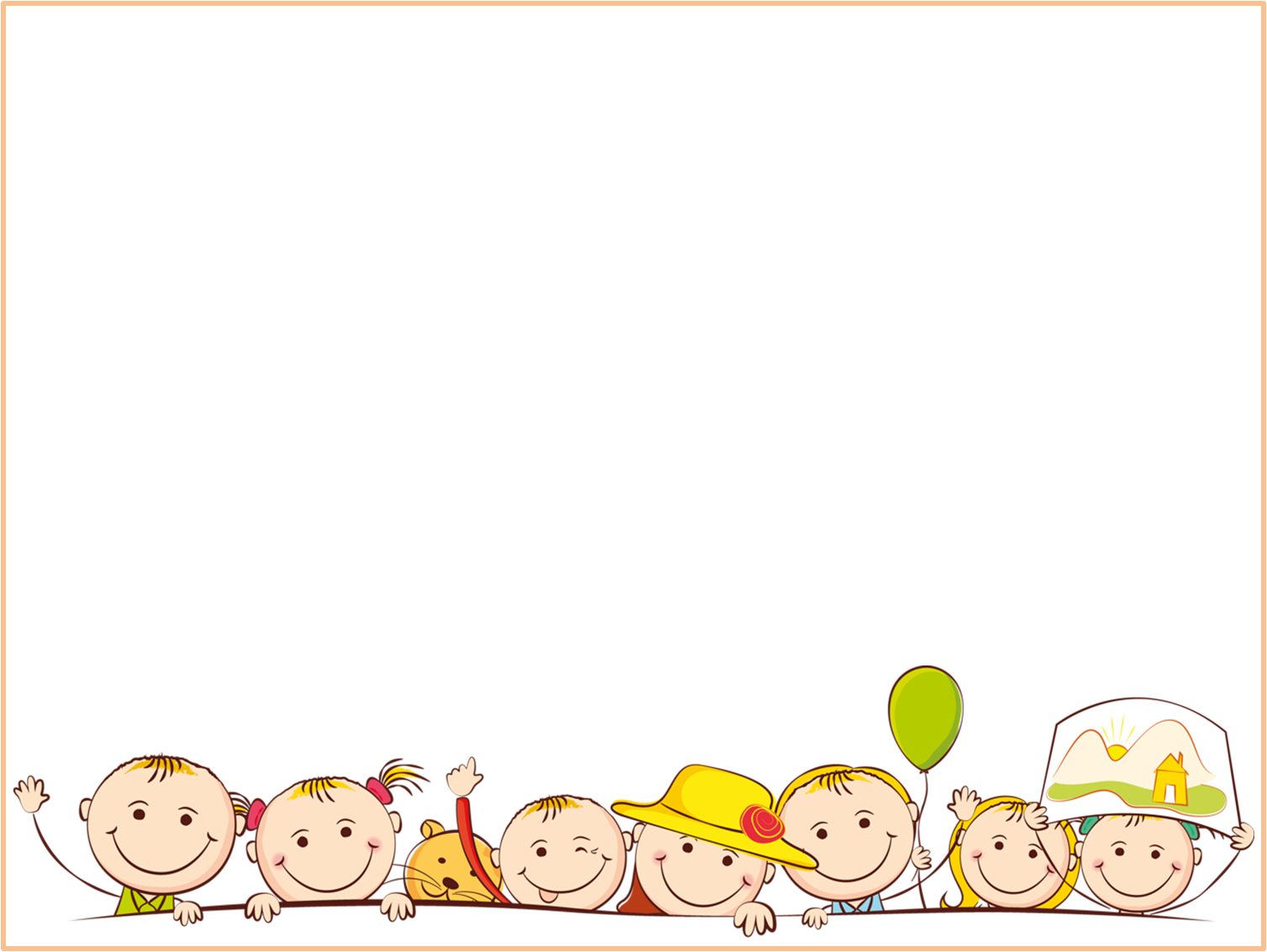 ДИЗАЙН
(своей буквы, вещей и т.п.)
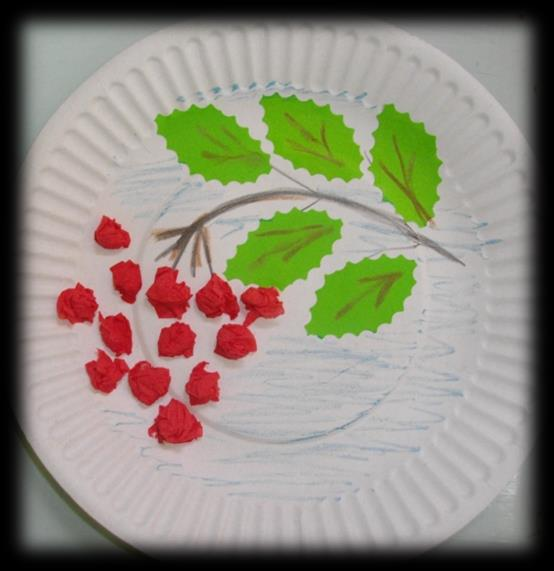 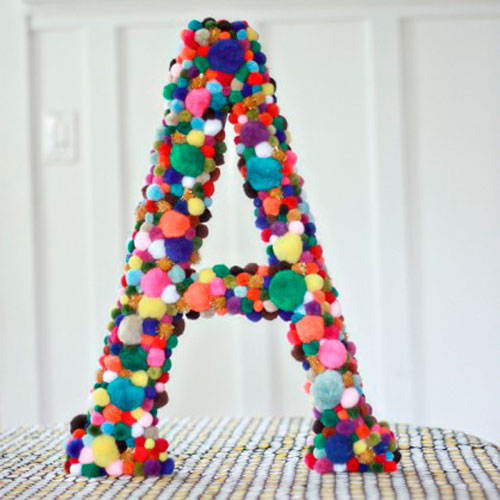 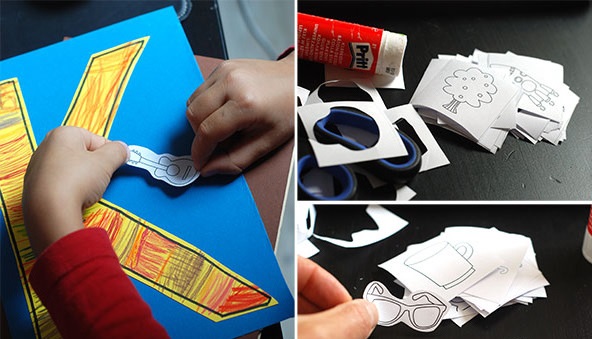 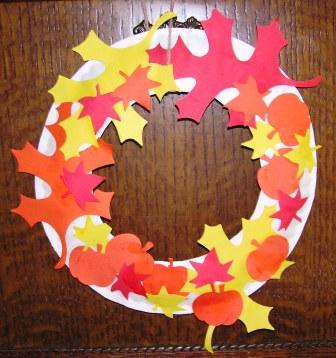 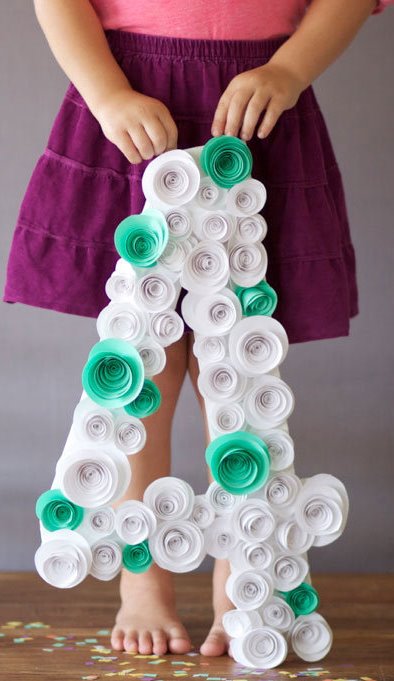 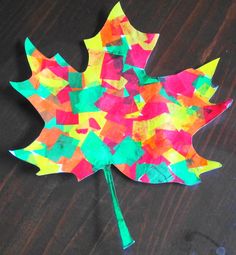 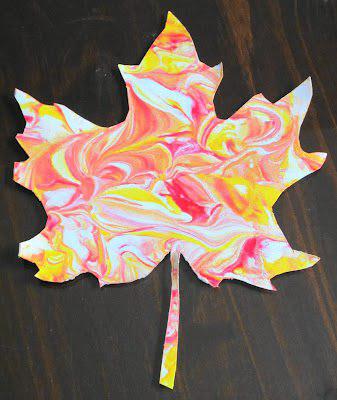 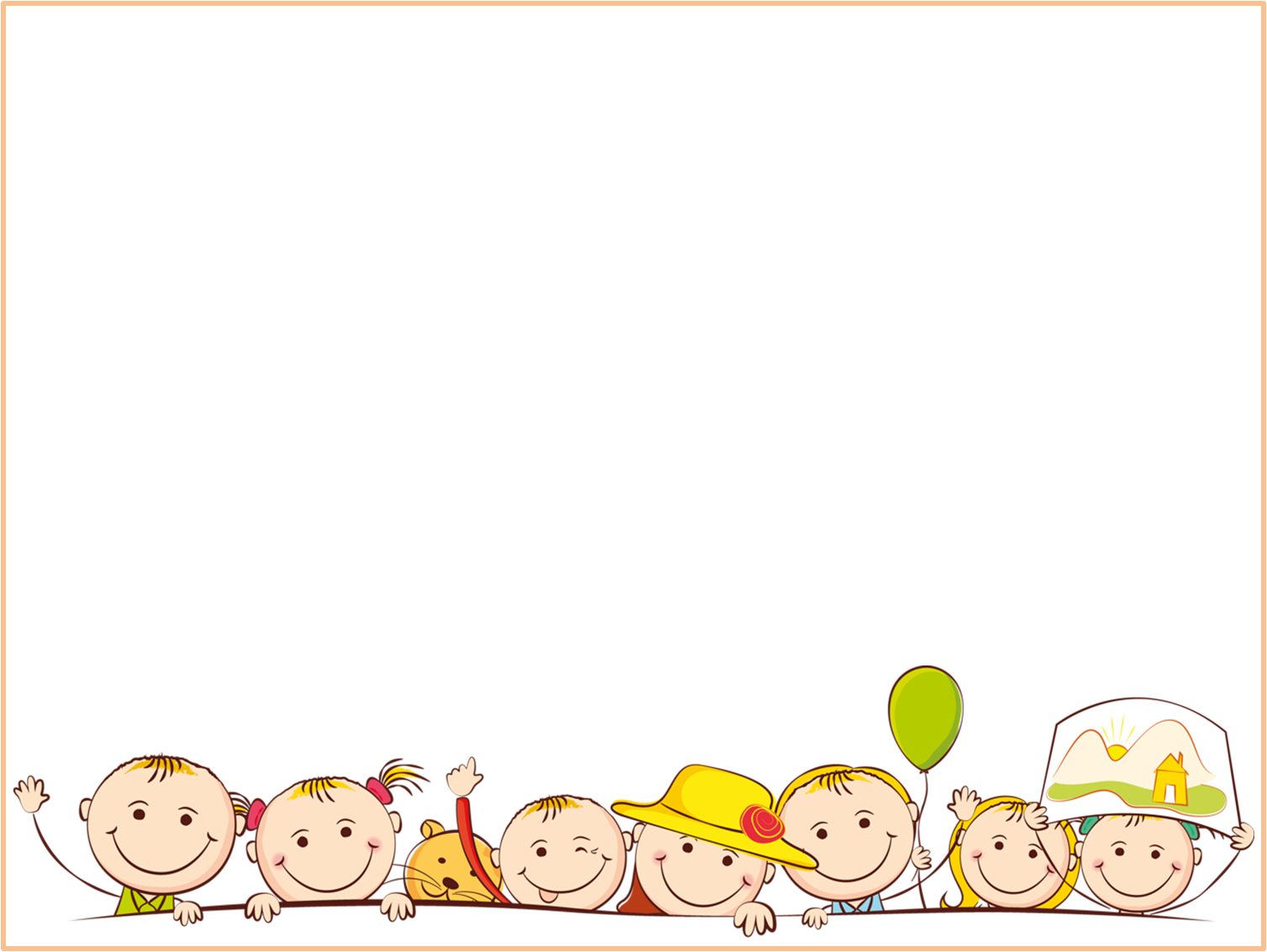 АССОЦИАЦИИ
(беспредметное рисование на определенную тему)
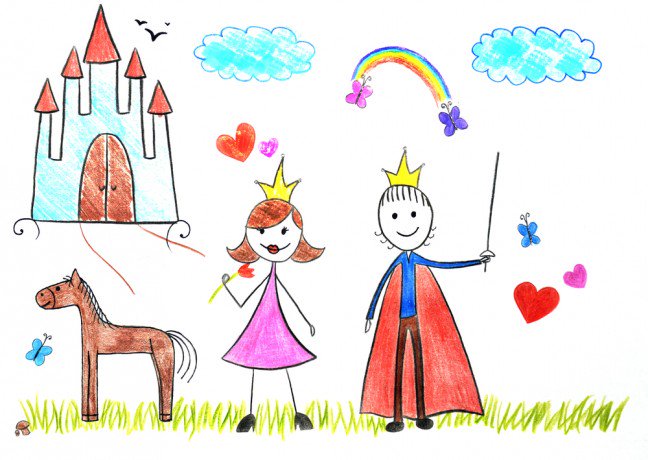 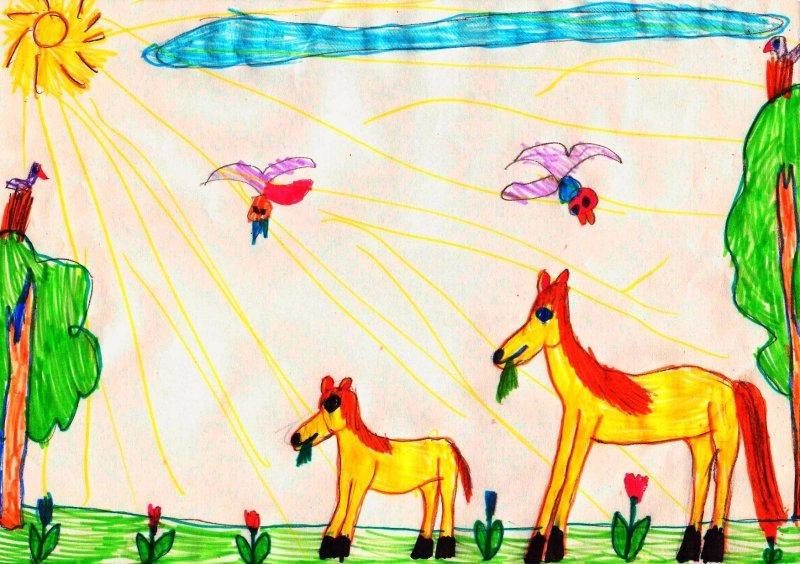 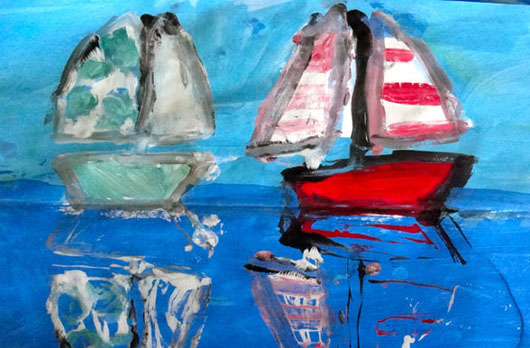 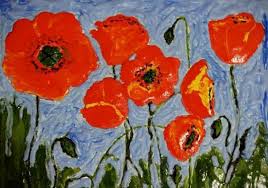 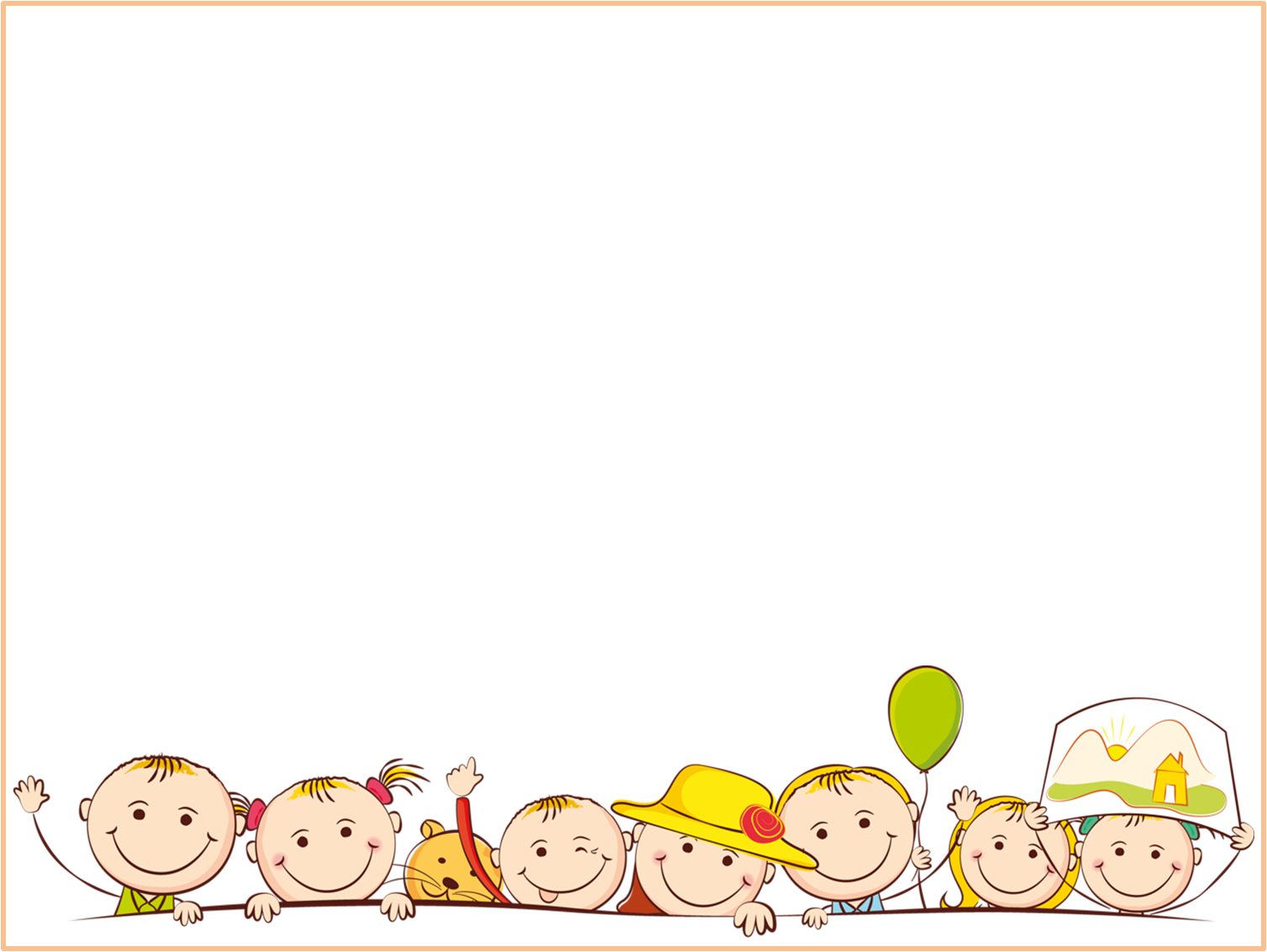 ПРОТИВОПОЛОЖНОСТИ
(контрасты, классификация по тонам)
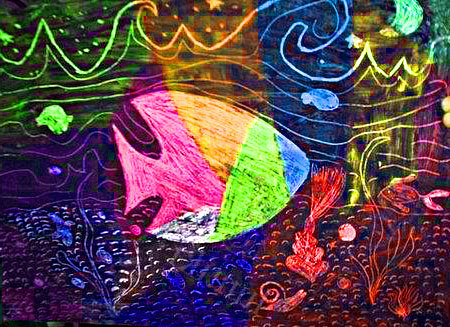 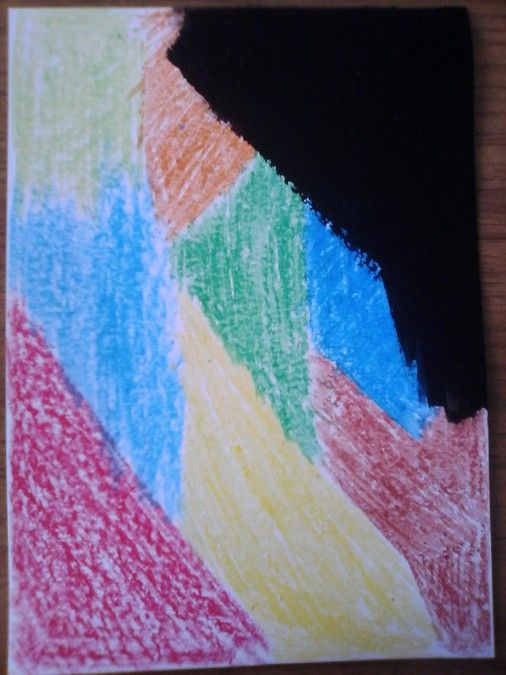 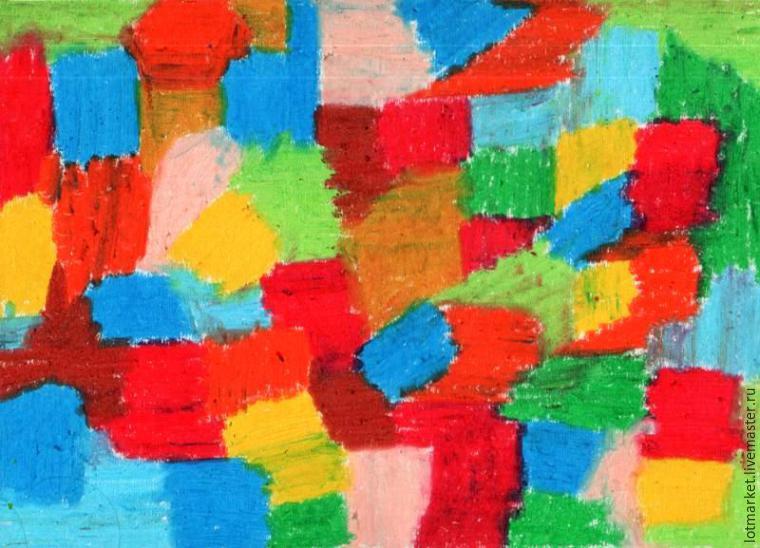 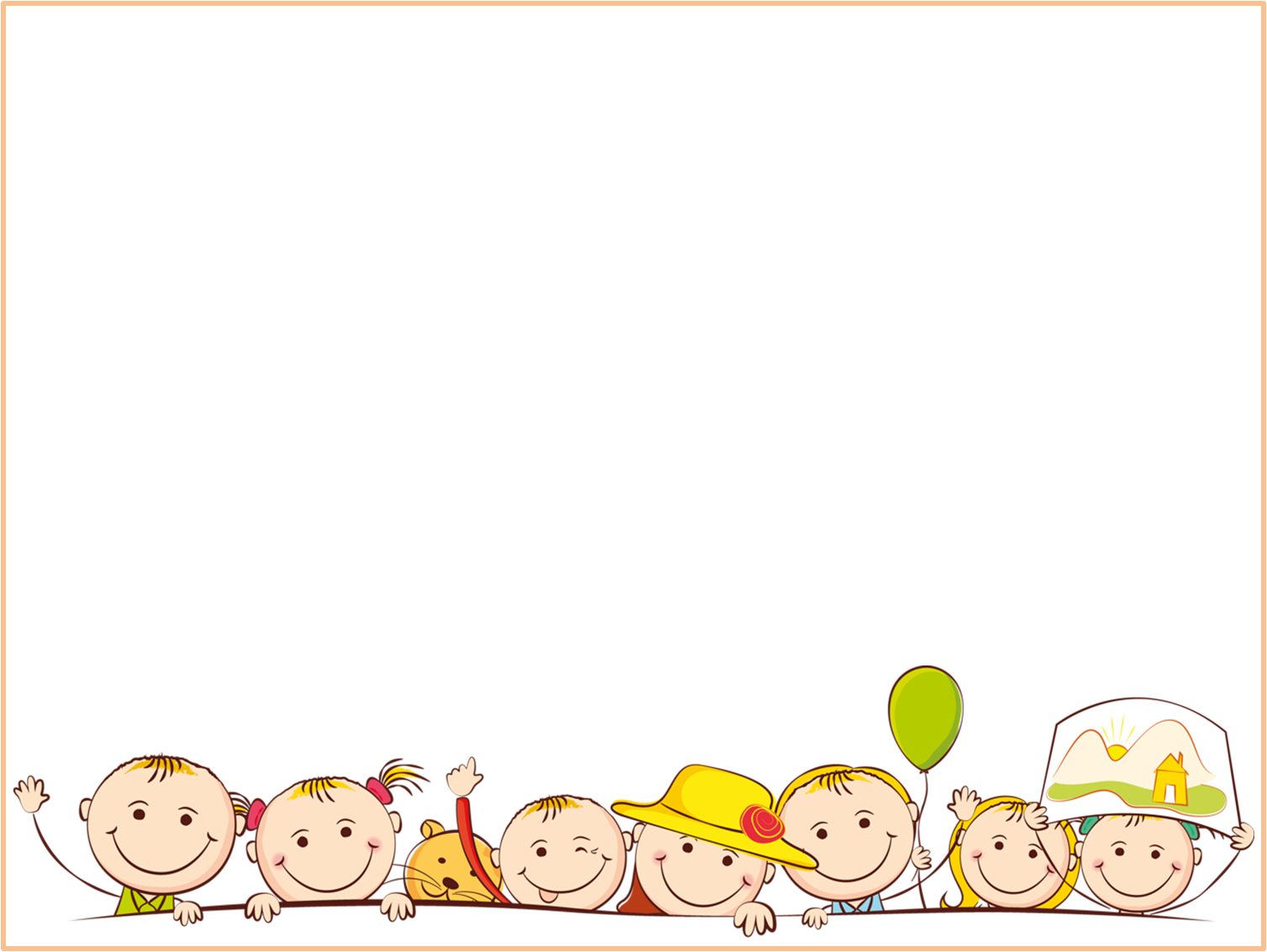 СОЕДИНЕНИЕ ТЕХНИК И МАТЕРИАЛОВ
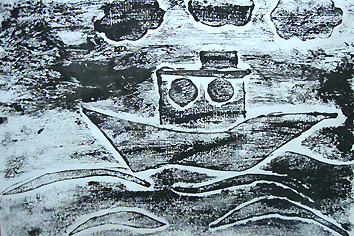 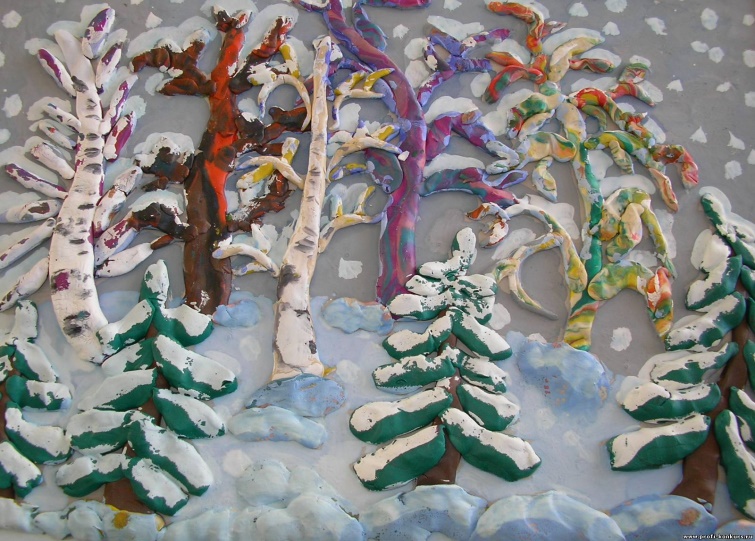 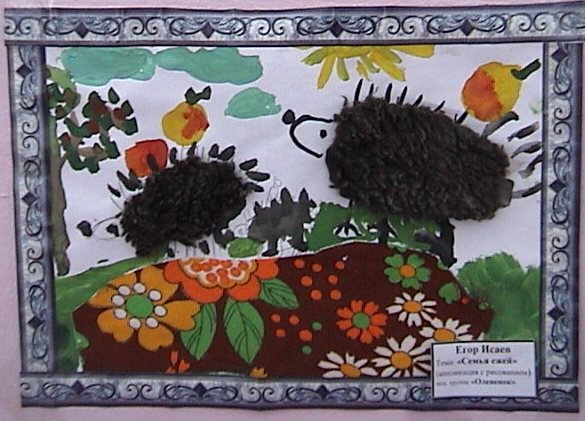 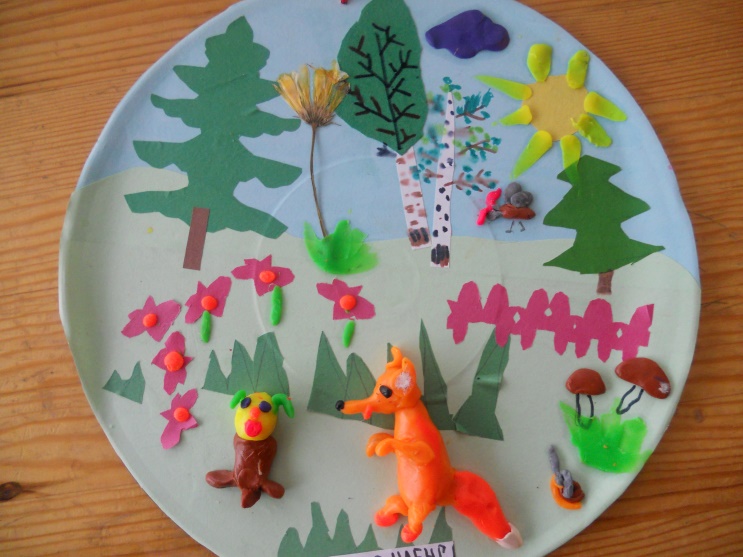 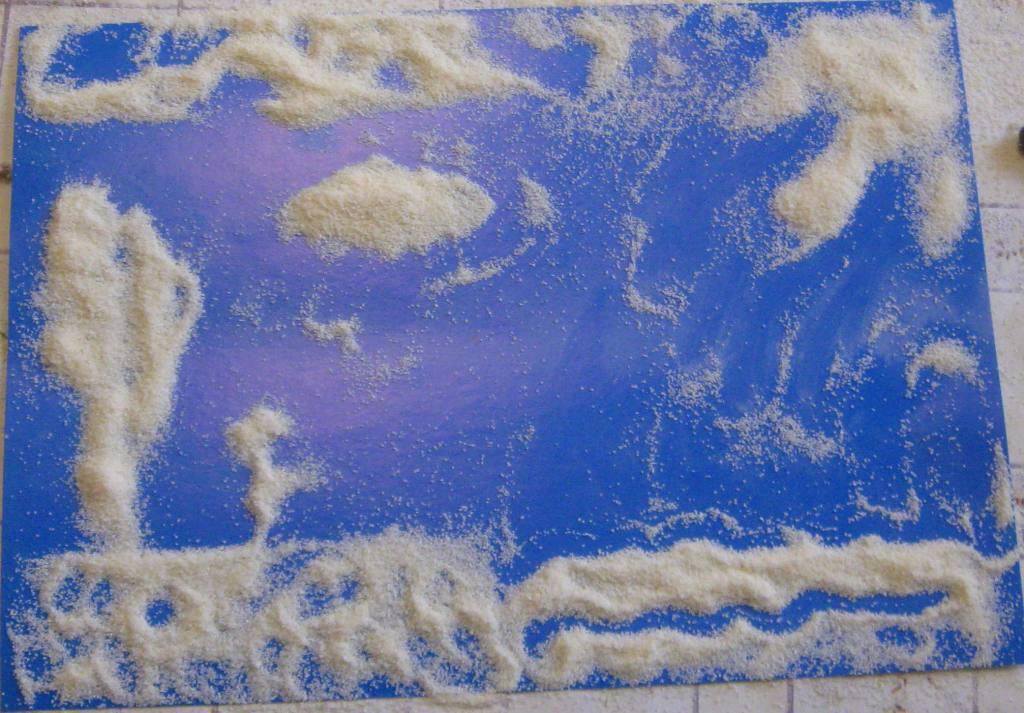 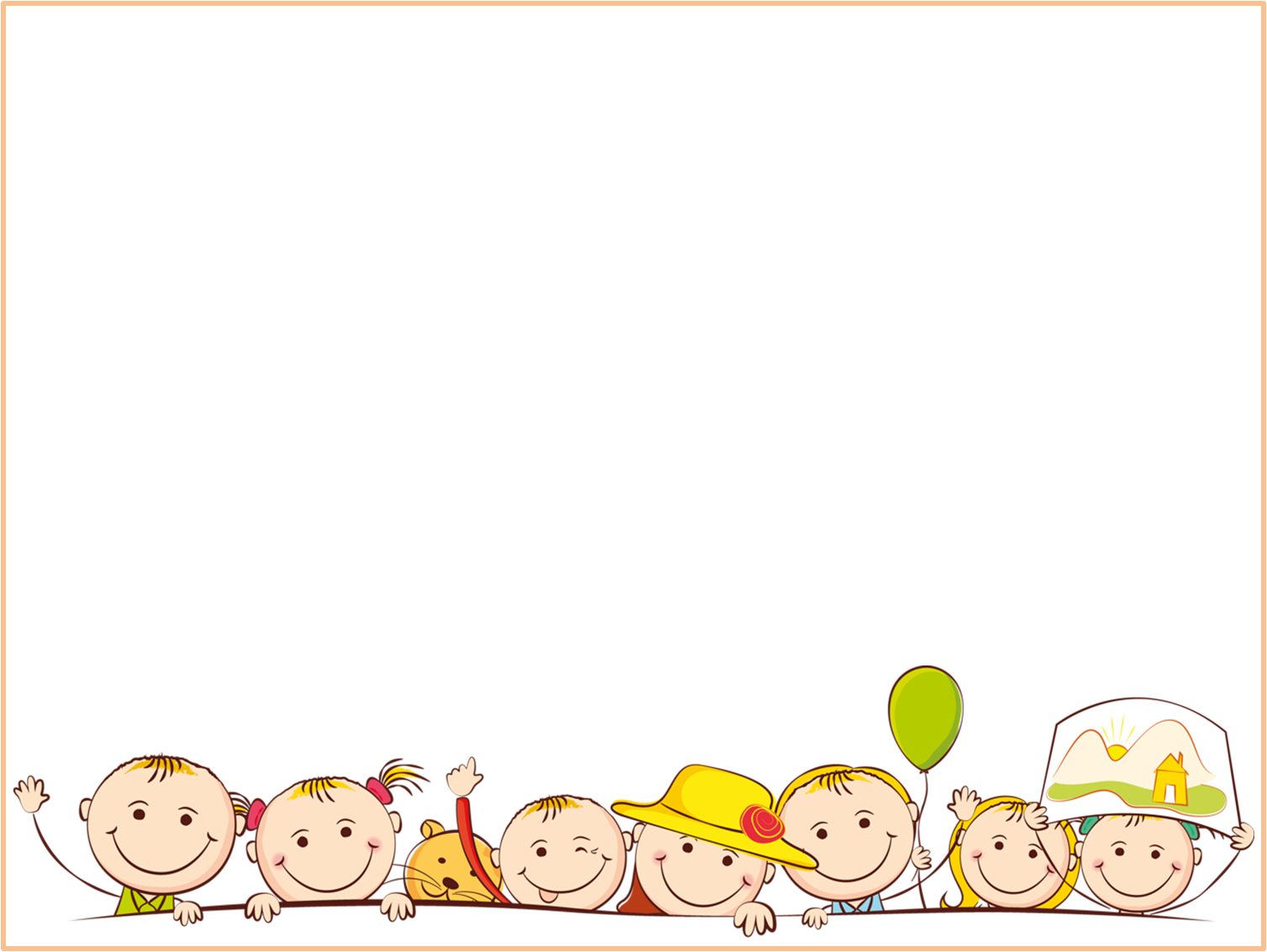 ОДИН ОБЪЕКТ – РАЗНЫЕ МАТЕРИАЛЫ
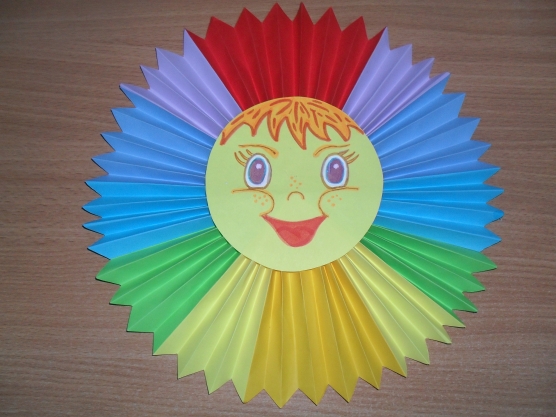 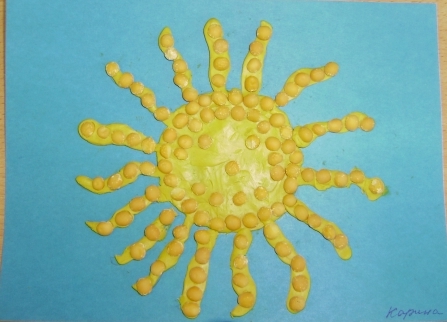 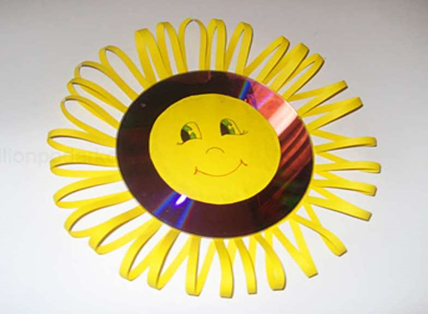 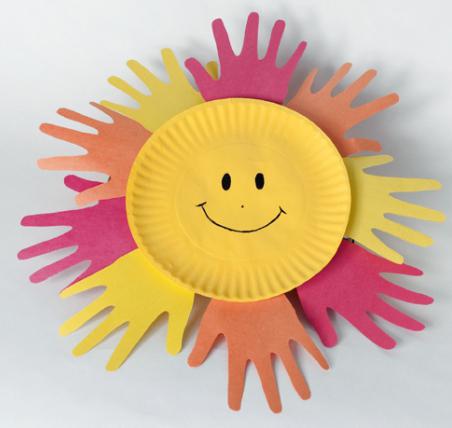 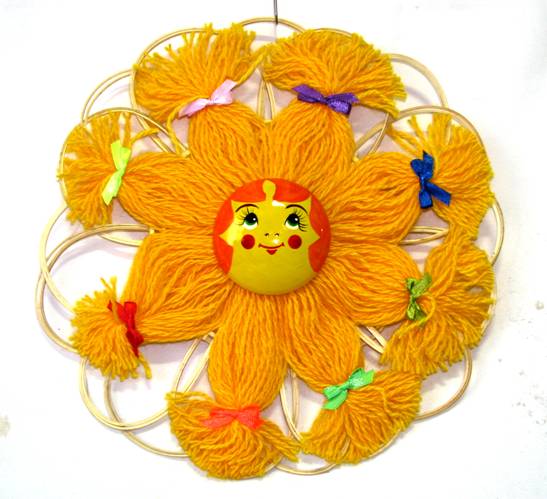 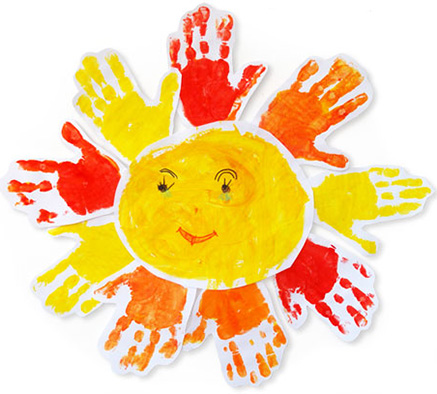 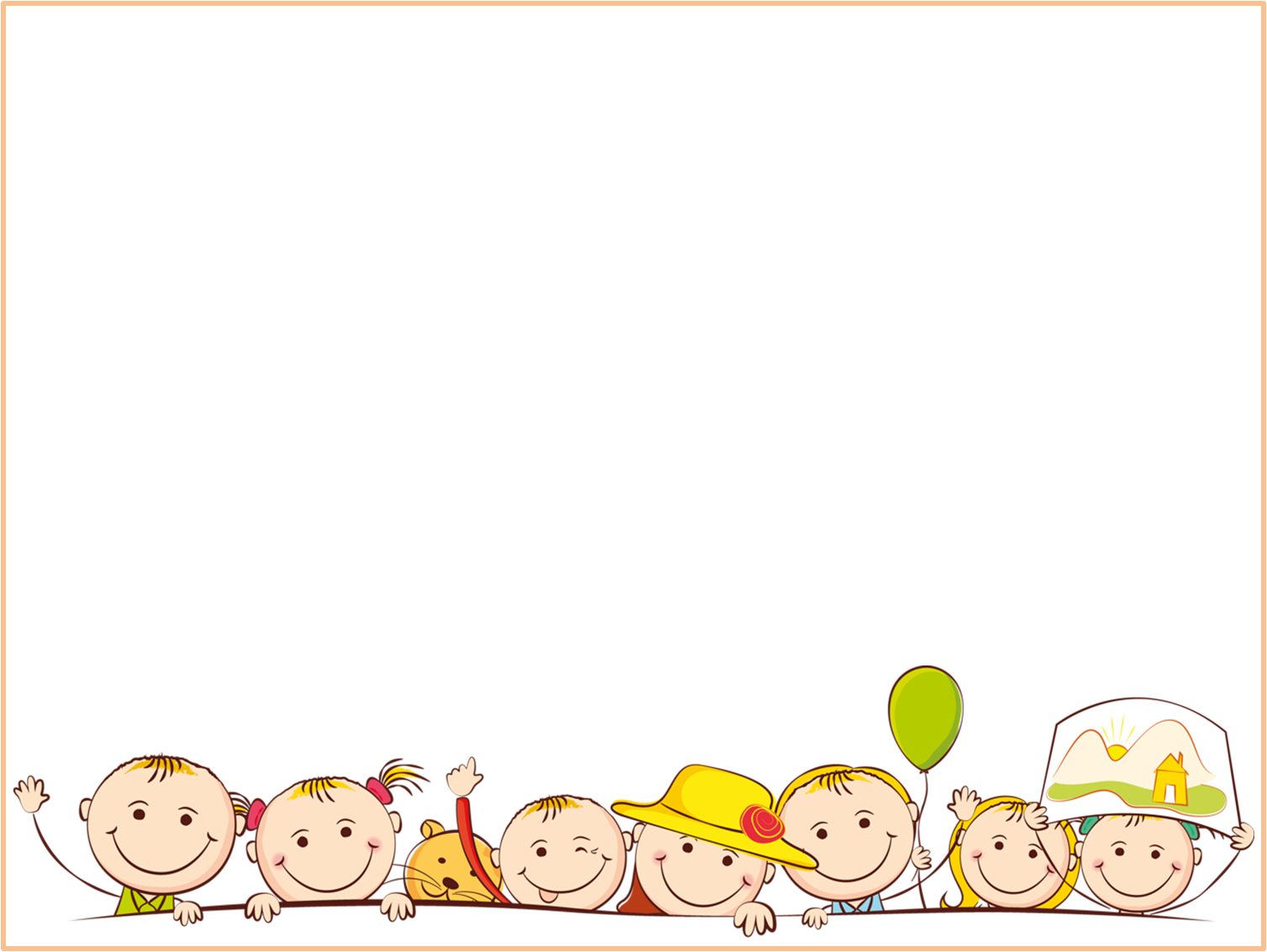 ПРЕОБРАЗОВАНИЕ
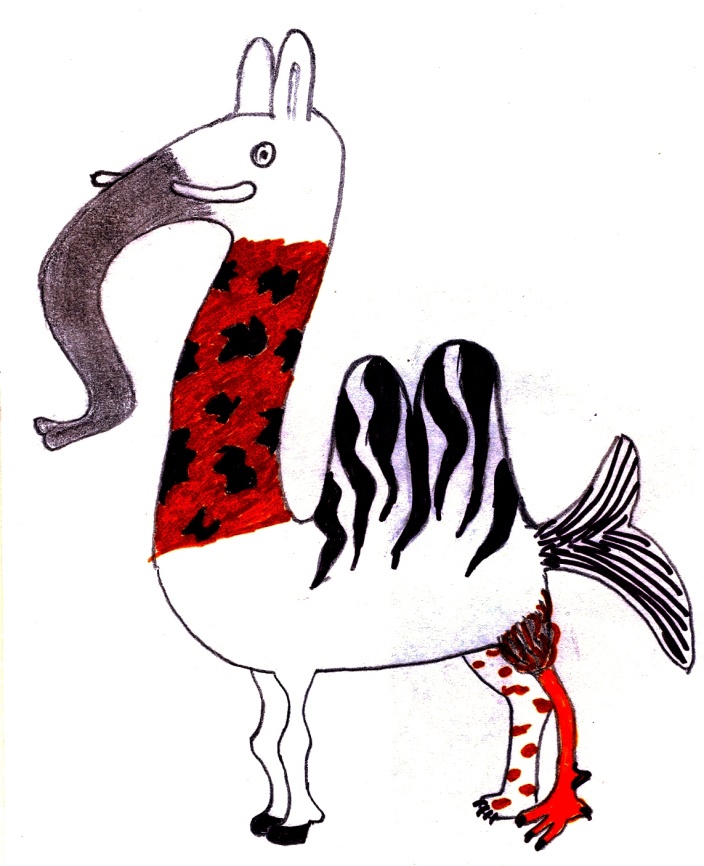 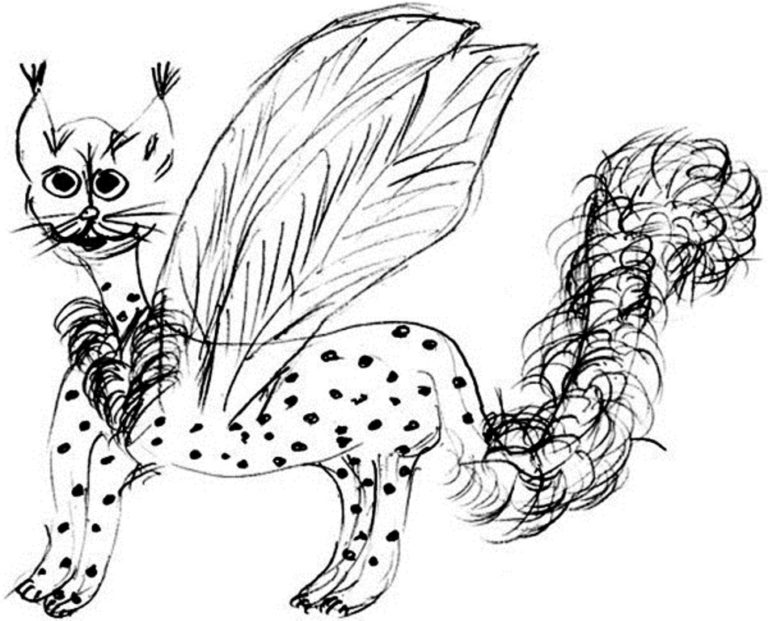 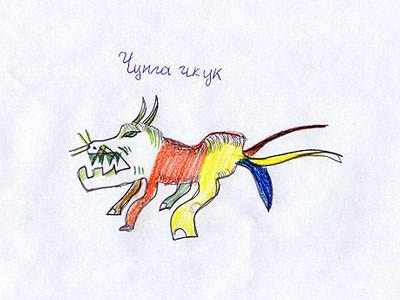 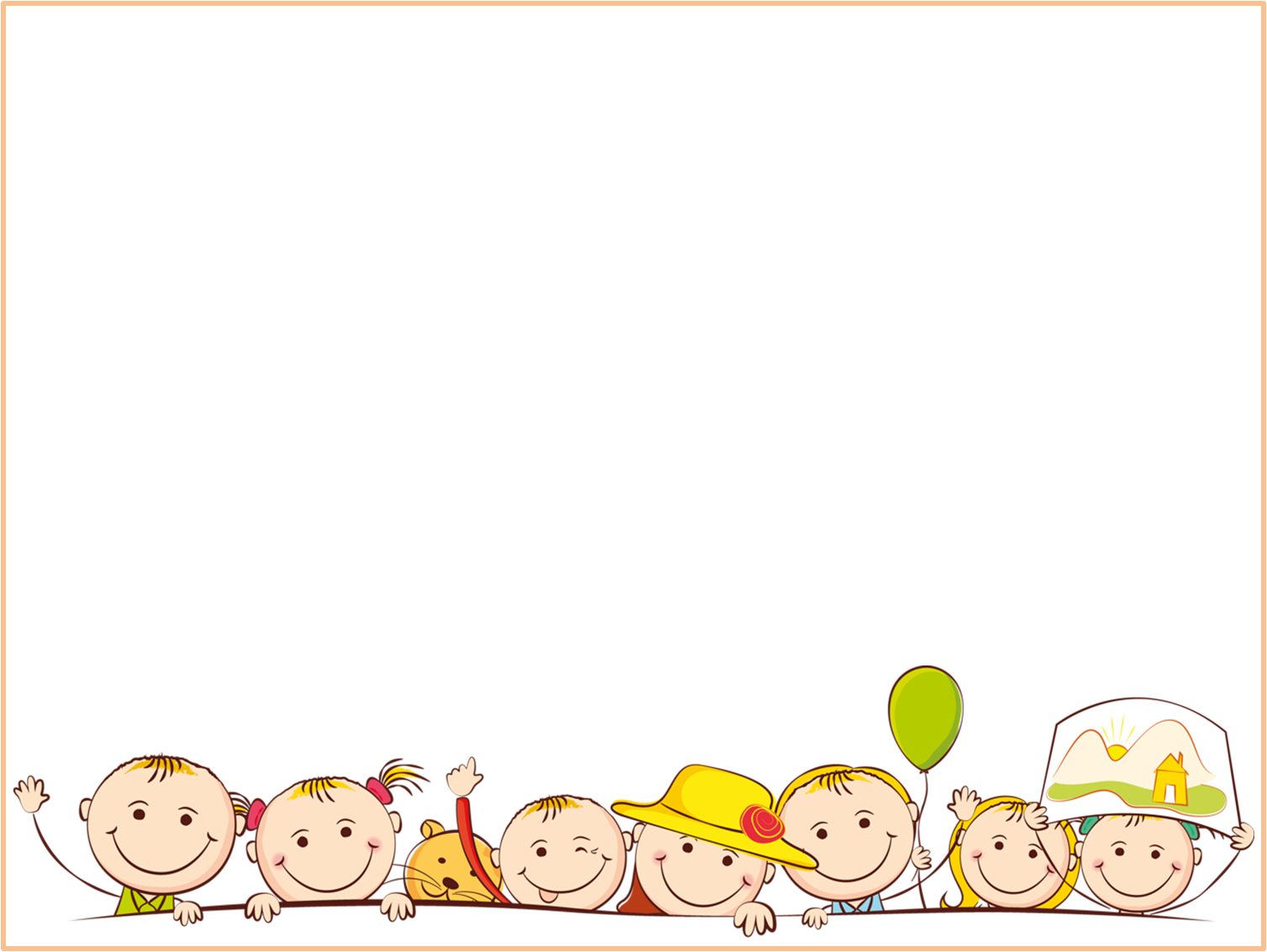 СКАЗКА ПО КРУГУ
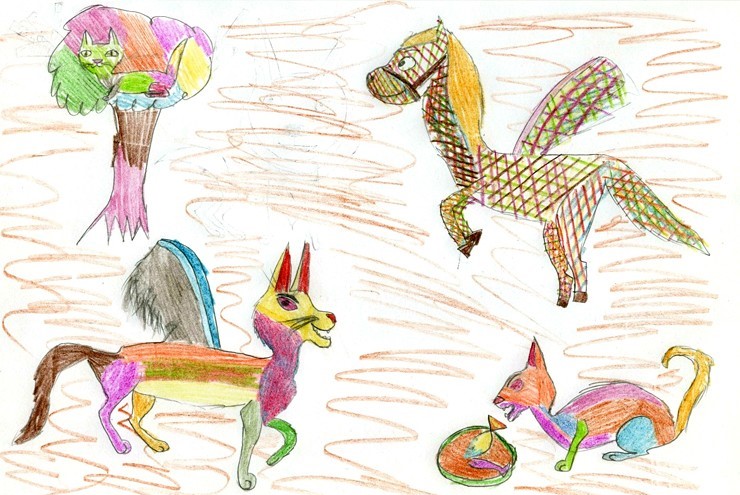 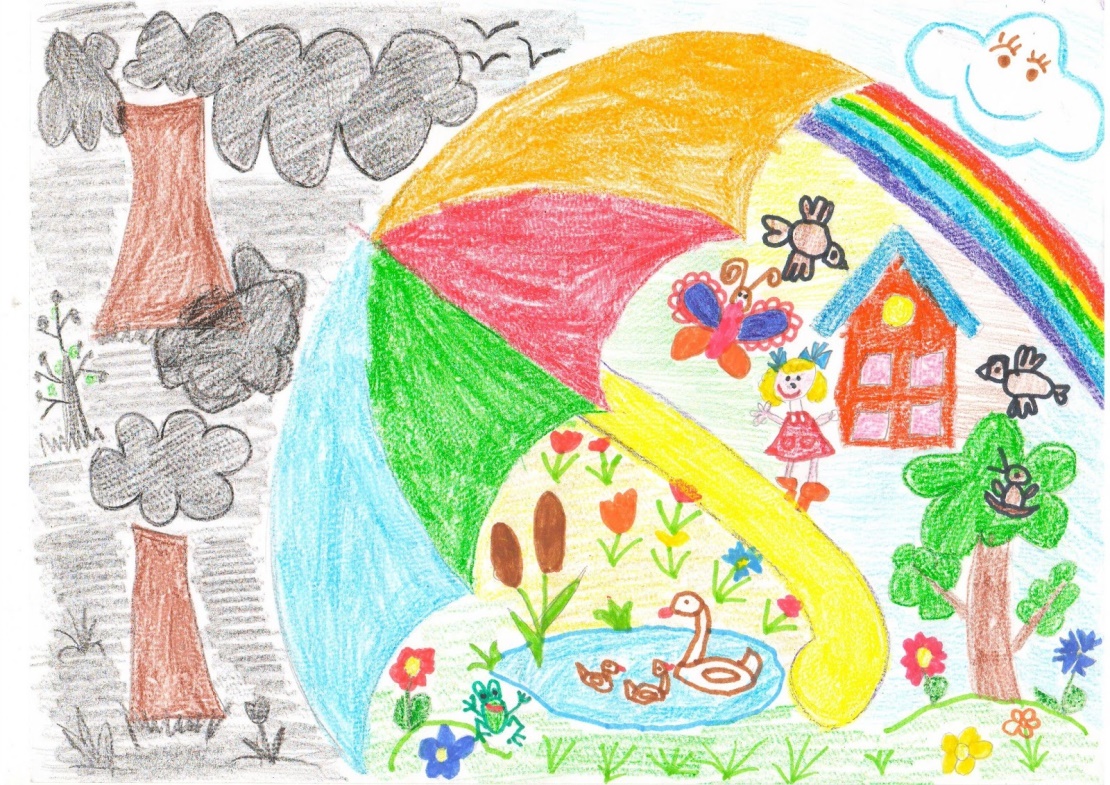 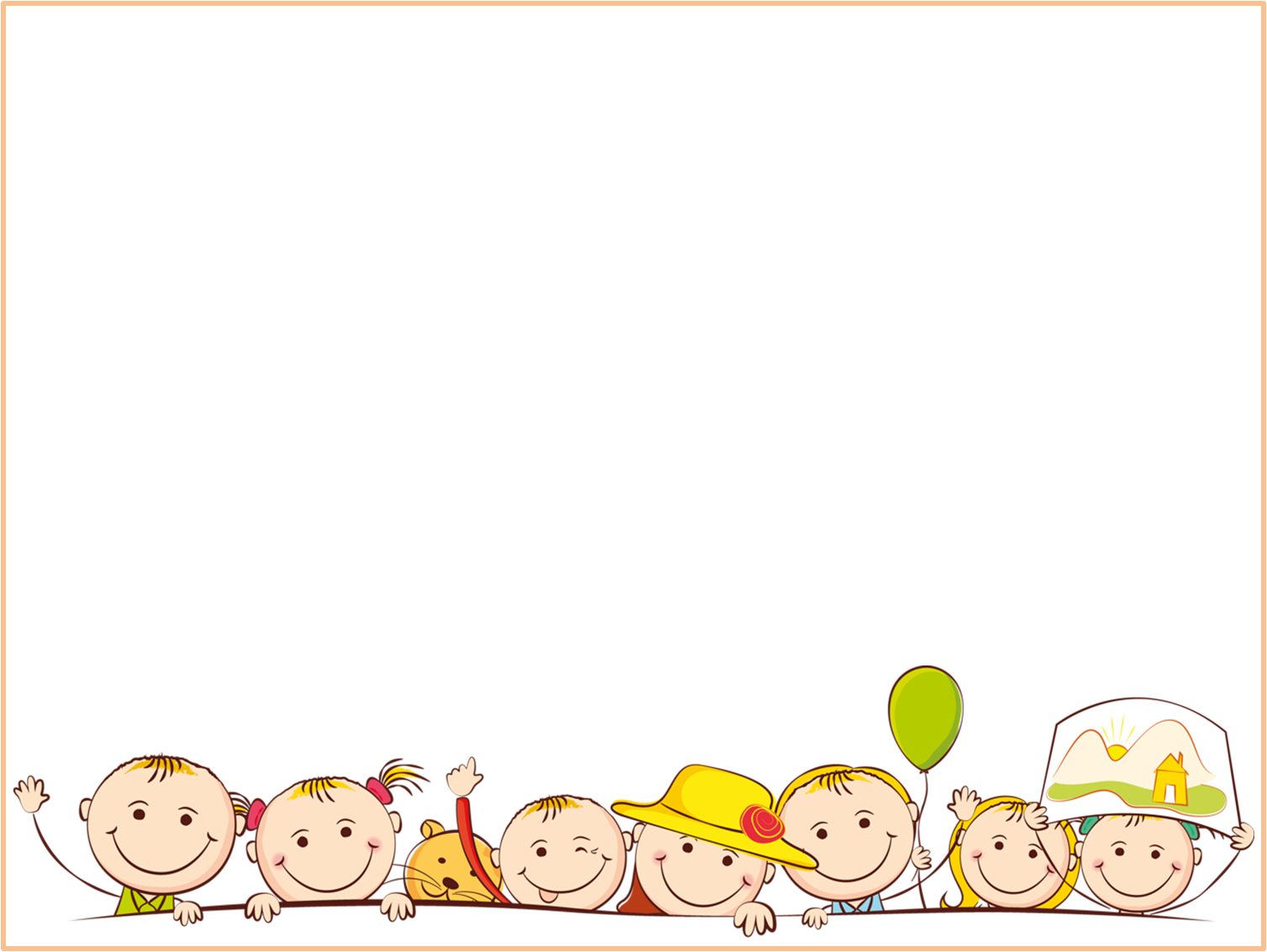 ЭМПАТИЯ
1. ПРИЕМ ВЖИВАНИЯ В ОБРАЗ
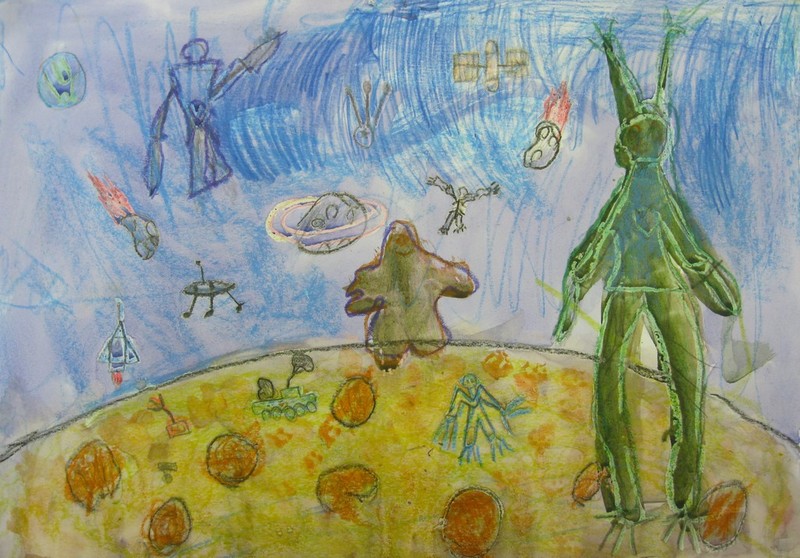 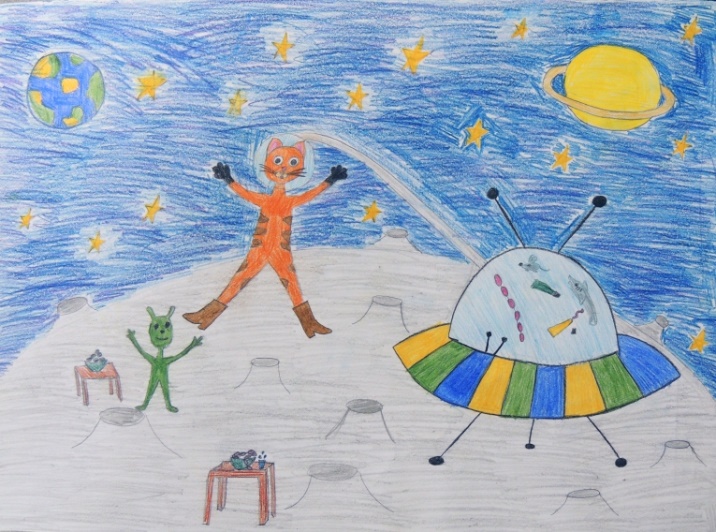 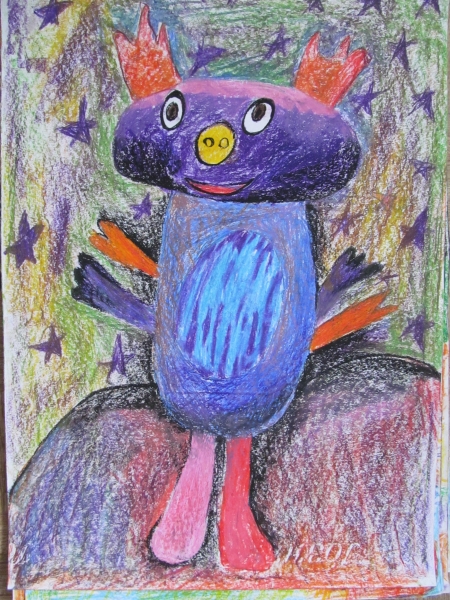 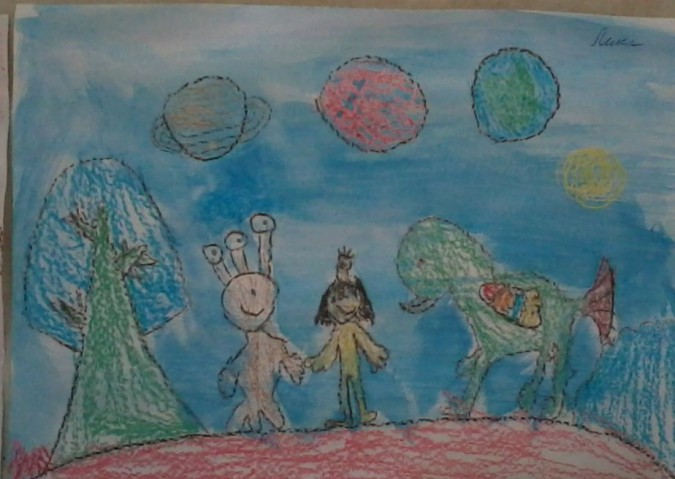 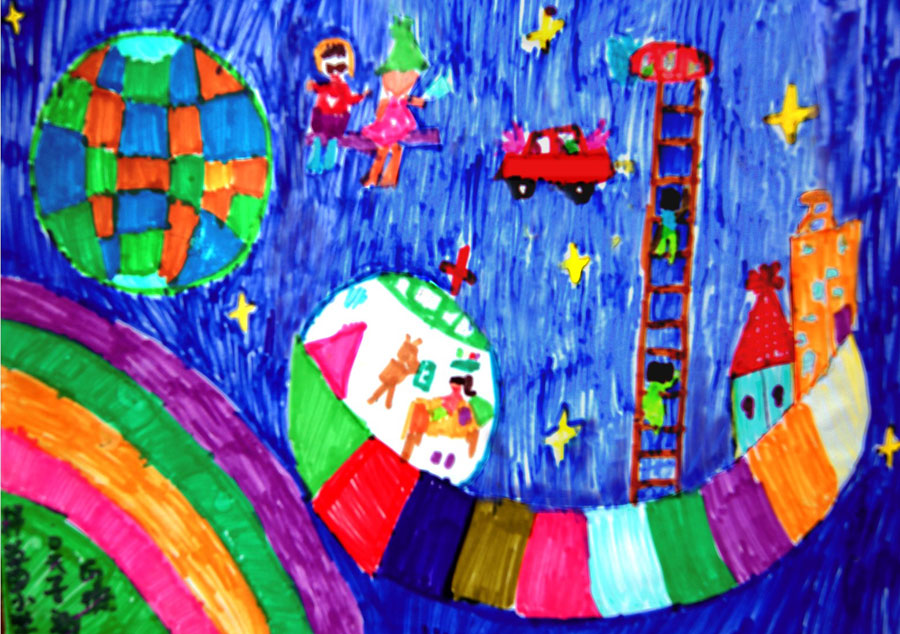 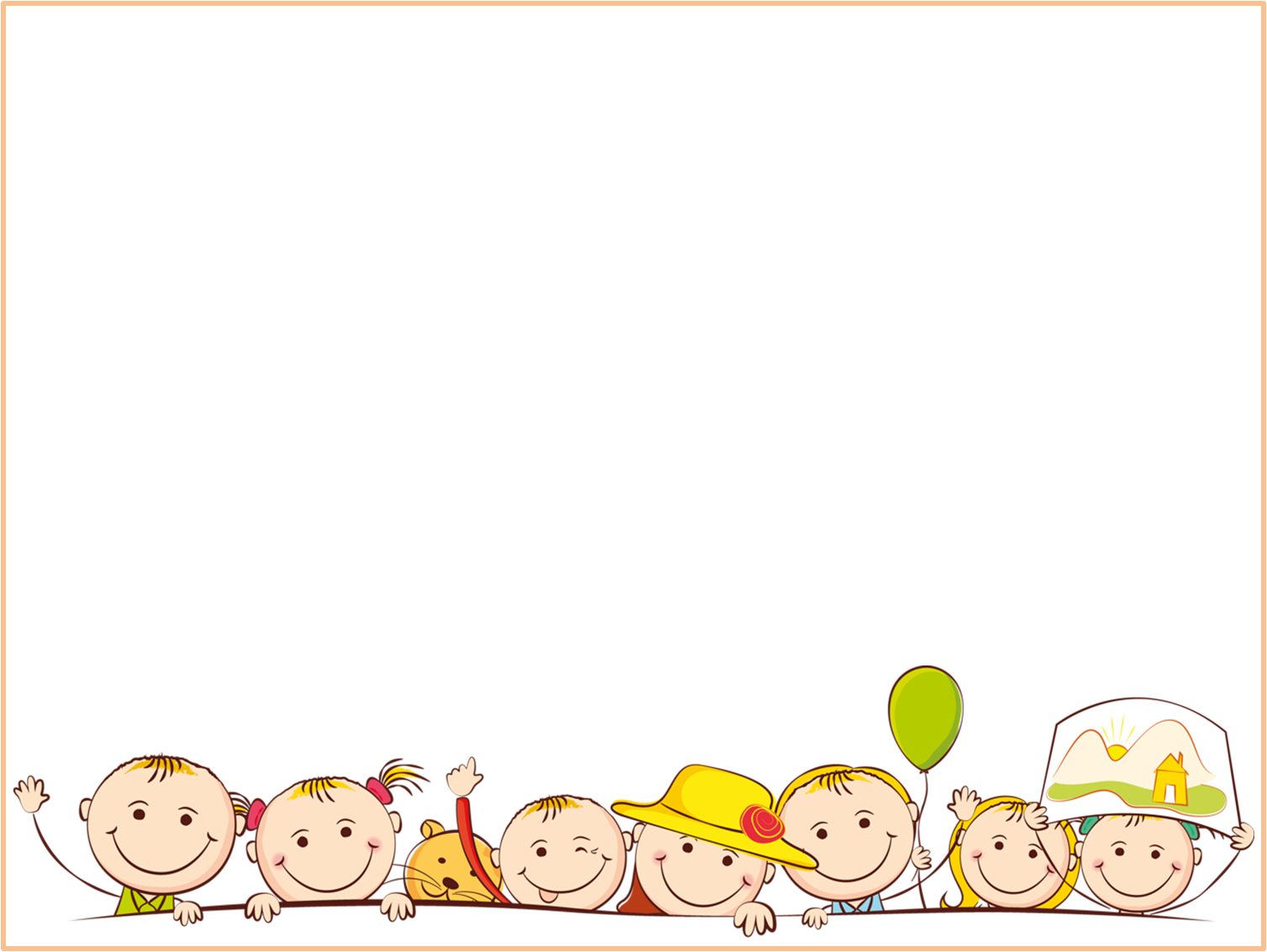 ЭМПАТИЯ
2. ЗЛЫЕ ПЕРСОНАЖИ СТАНОВЯТСЯ ДОБРЫМИ
3. ПРИЁМ ВХОЖДЕНИЯ В КАРТИНУ
4. ПРИМЕРИВАНИЕ ОБРАЗА 
5. МОЕ НАСТРОЕНИЕ
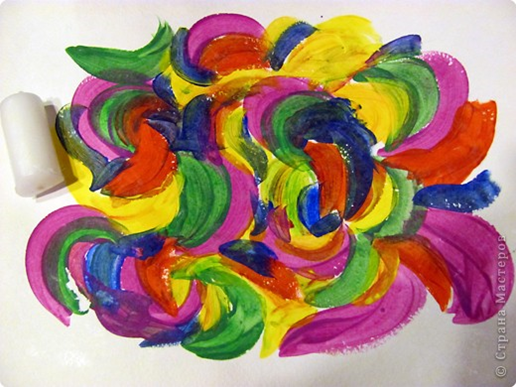 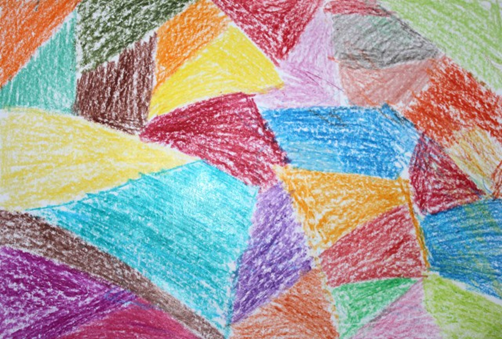 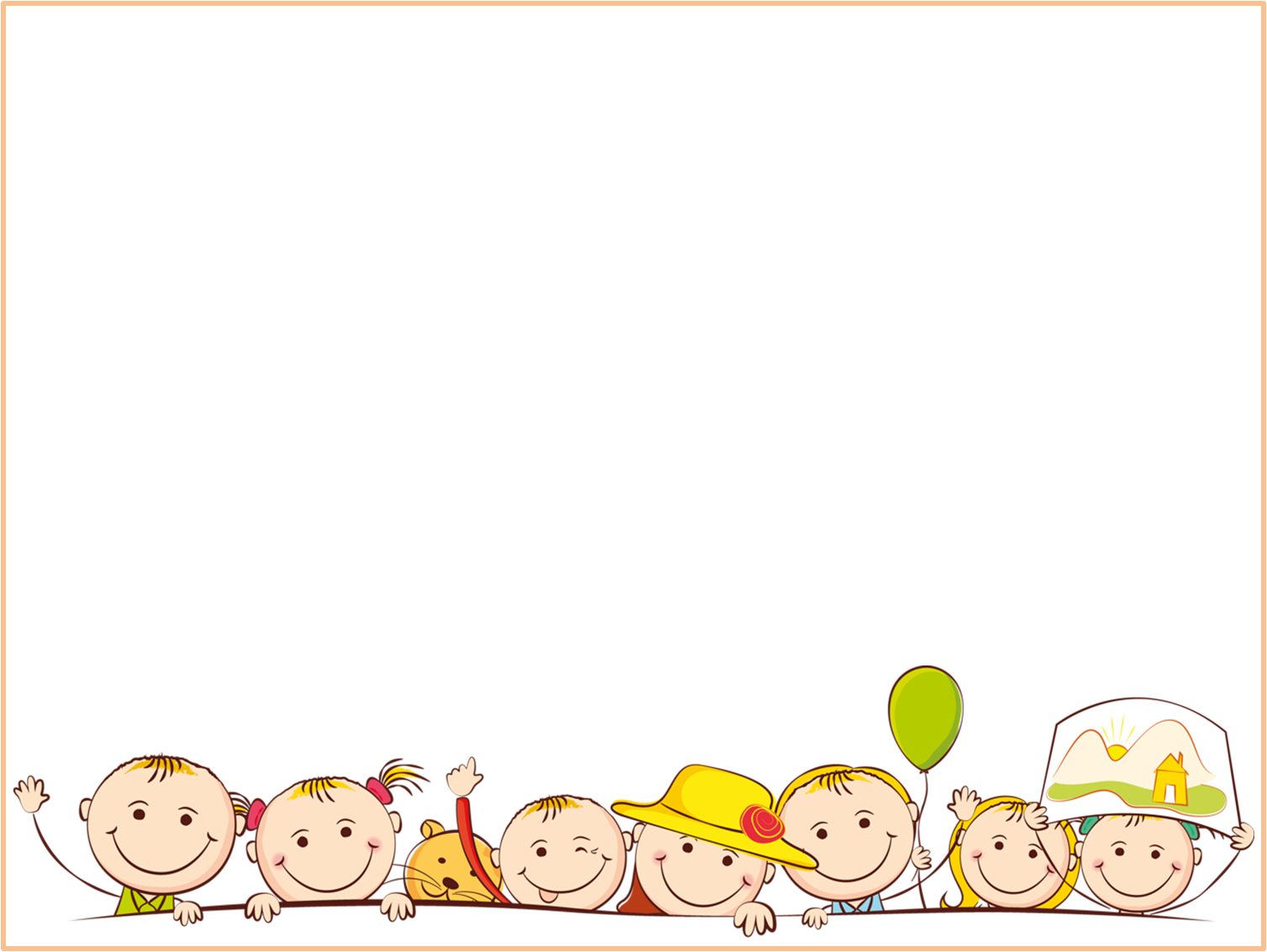 РЕЗУЛЬТАТЫ РАБОТЫ
дети научились мыслить широко и не ограничиваться стереотипным мышлением, стали более раскрепощённые;  
у них появилось положительное отношение к заданиям творческого характера, высокая степень самостоятельности;
научились задавать вопросы, находить на них ответы, размышлять, рассматривая ситуацию с разных сторон, отстаивать своё мнение и уважать чужое; 
более ярко проявилась способность к фантазированию и воображению при выполнении работ творческого характера, а так же моделирования нестандартной ситуации.
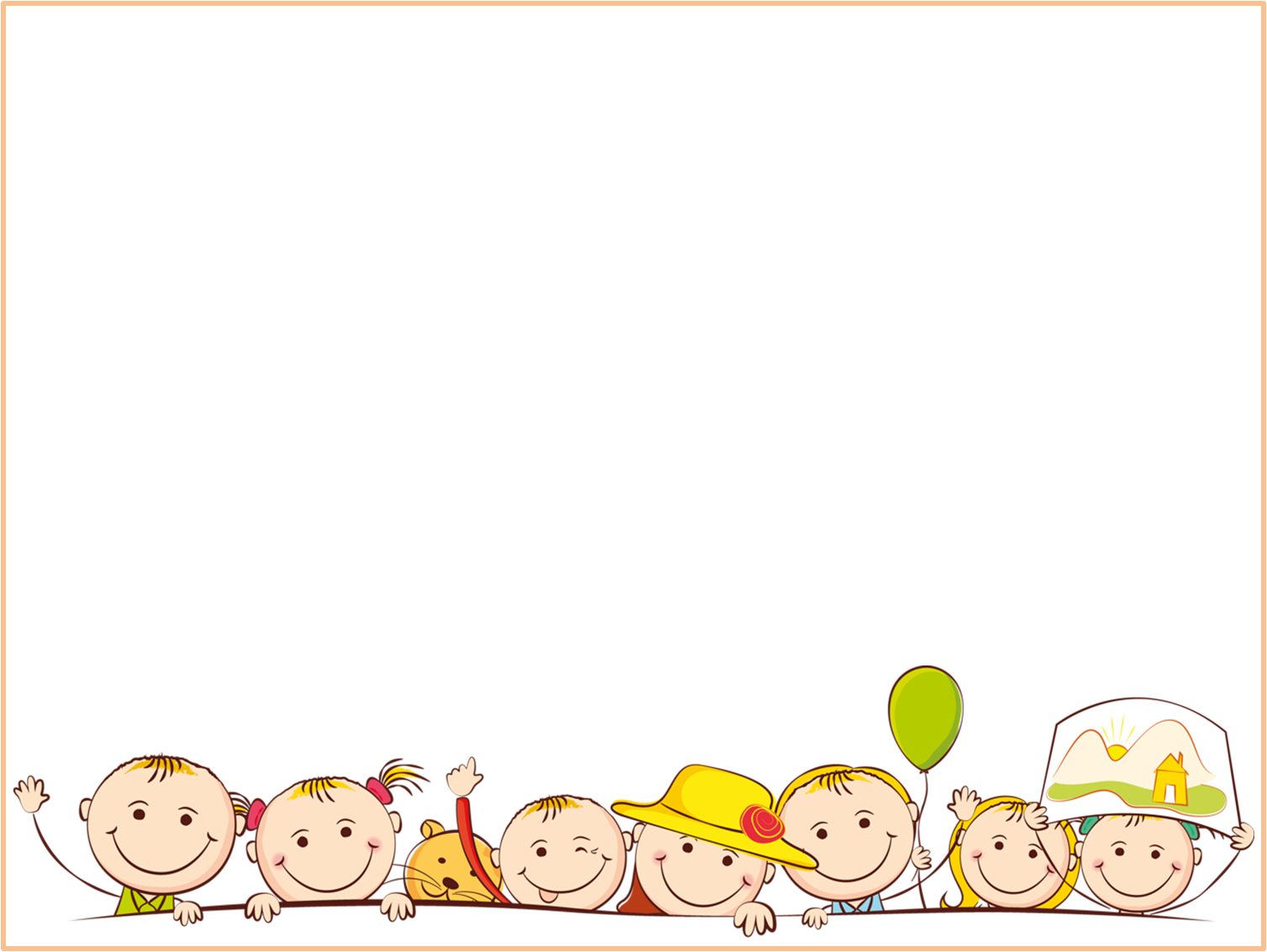 ВЫВОД

Используя элементы ТРИЗ в изо-деятельности, ребёнок не просто воспроизводит то, что видит, но и по-своему истолковывает и домысливает свой рисунок. Использование элементов ТРИЗ - являются основой развивающего обучения, у детей снимается чувство скованности, преодолевается застенчивость, постепенно развивается логика мышления.
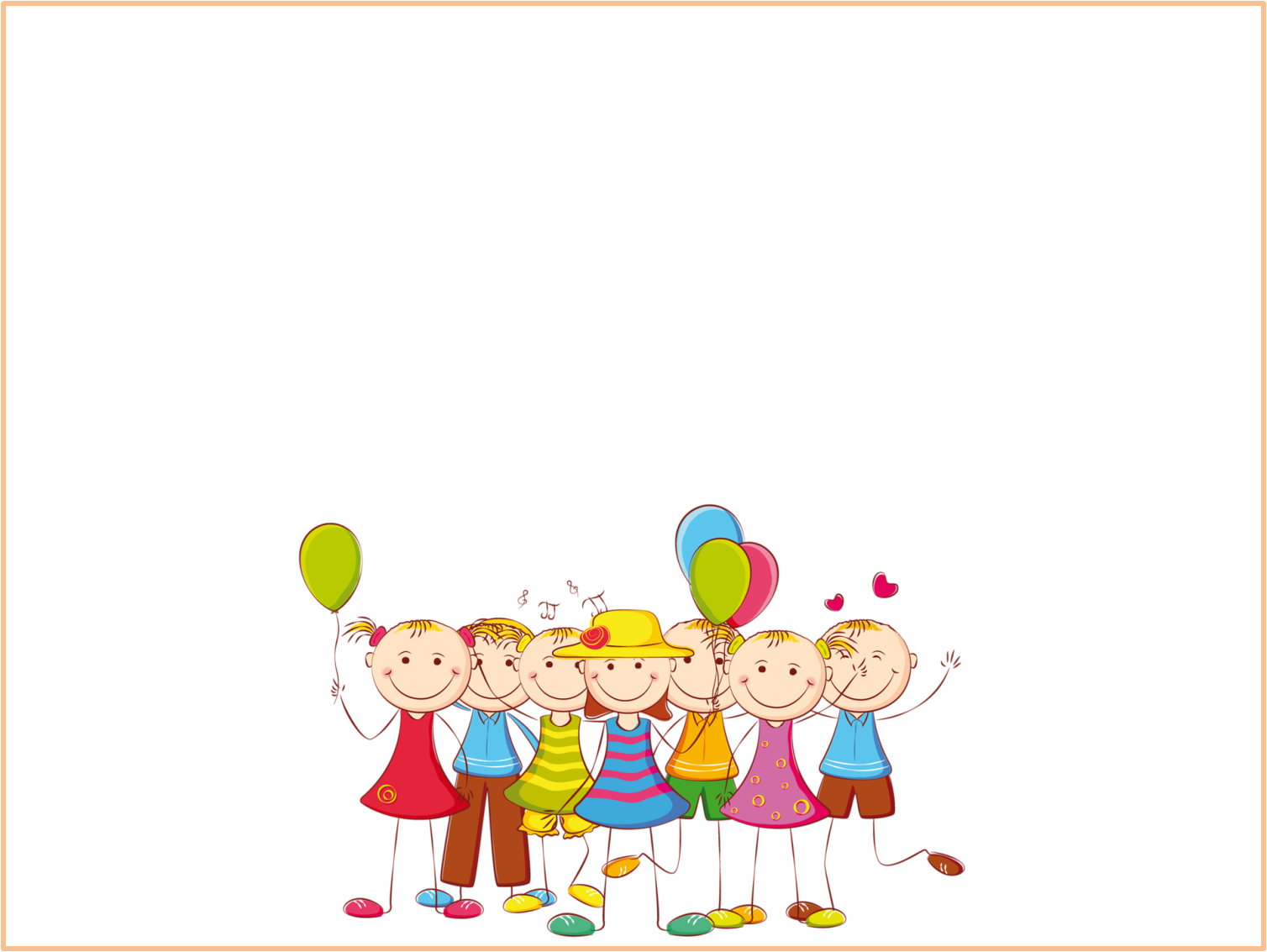 Используемая литература

Анатолий Гин «Приемы педагогической техники». 
Анатолий Гин «ТРИЗ-педагогика».  
Анатолий Гин «Сказки-изобреталки от кота Потряскина». 
Б.Неменский «Изобразительная деятельность для 0 калассов» 
С.И. Гин Занятия по ТРИЗ в детском саду: пособие для педагогов дошкольных учреждений 2010
О.М. Дьяченко,  Воображение дошкольника – М.,1986.
А.В. Корзун, Веселая дидактика: элементы ТРИЗ и РТВ в работе с дошкольниками – Мн., 2000